PROGETTO ISIS “L. ZANUSSI” a.s. 2017/18
TITOLO: essere cittadini coinvolti e partecipi
TIPOLOGIA DI MODULO: asse storico e sociale
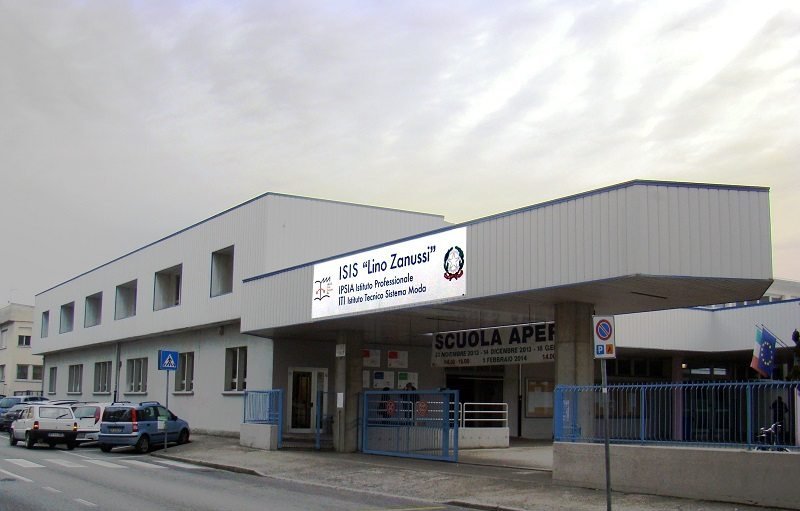 Gruppi
No name
Churros
Ringo 
Gruppo 
Ociai
PAROLE CHIAVE: cittadinanza/partecipazione
partecipazione: progettazione partecipata come strumento per imparare ad essere cittadini consapevoli “facendo”
OBIETTIVI
caratterizzare i luoghi di vita di noi ragazzi secondo le nostre esigenze e le nostre idee
coinvolgerci nel miglioramento della nostra comunità, del nostro ambiente di vita
AGOMENTI DI LAVORO decisi da noi ragazzi
Cortile ed edificio esterno
Edificio scolastico interno
Proposte e priorità
CORTILE 
Bar/paninaro in cortile
Panchine
Fiori e alberi e sistemazione del giardino
Murales/mosaici
Chiusura cancello e no auto nel cortile
Cestini per la raccolta differenziata
Piantare piante rampicanti
Installazione tettoia
INTERNI
Sistemare i muri e ridipingerli anche riprogettando e uniformando l'infografica
Sostituire i frangisole
Sostituire le luci a neon con le luci calde a led
Individuare degli spazi da adibire a mensa e stanza studio
Dedicare una parete a foto o firme
Sistemare le porte (applicare adesivi)
CORTILE
Nel cortile abbiamo scelto di lavorare su due «angoli»
perché più di pertinenza al nostro istituto,
perché più raccolto,
perché  più ombreggiato
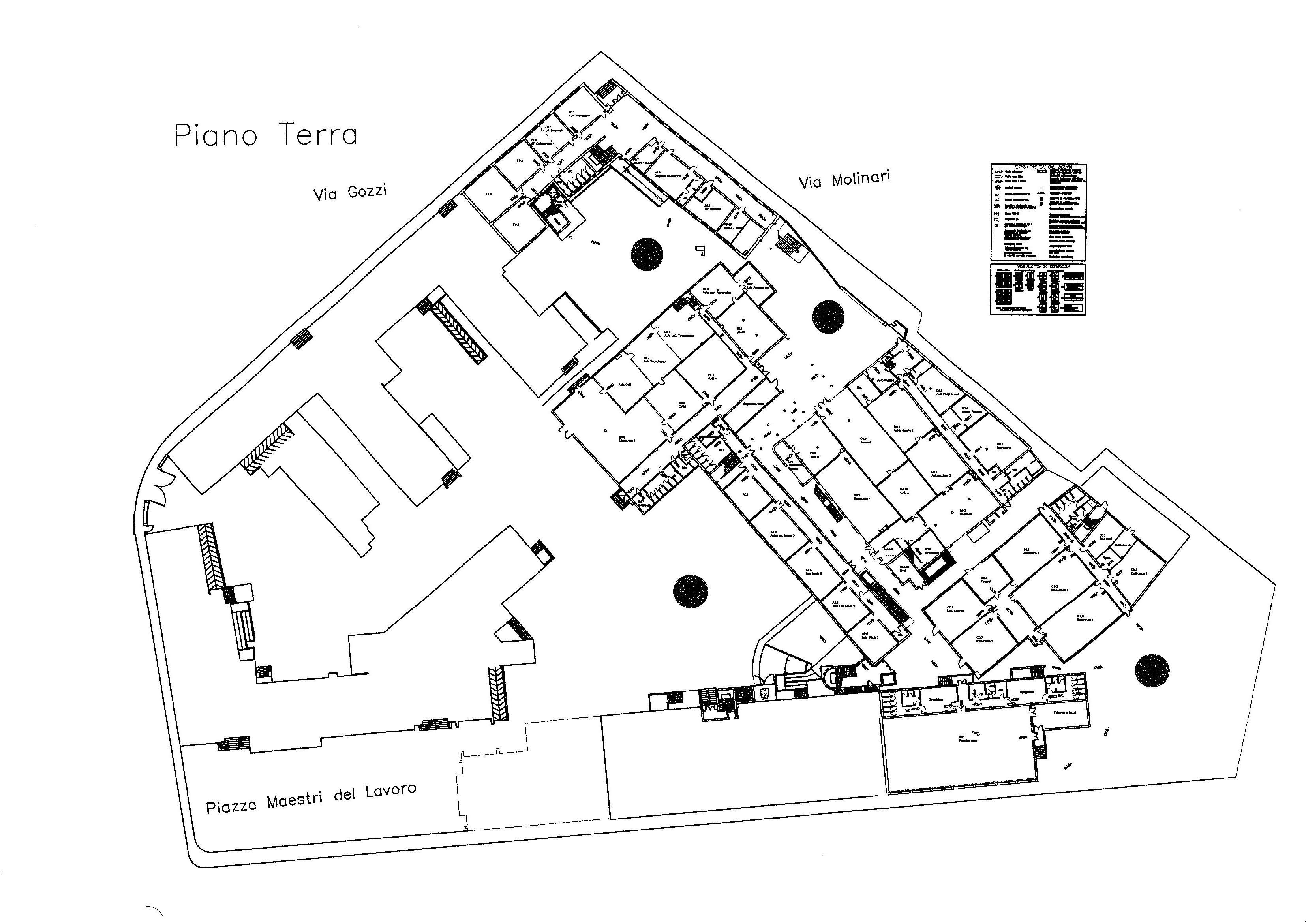 perché ci piacerebbe nascondere
    le prese dei pompieri che sono brutte
perché ci vorrebbero delle panchine vicino al «paninaro»
un bar in cortile
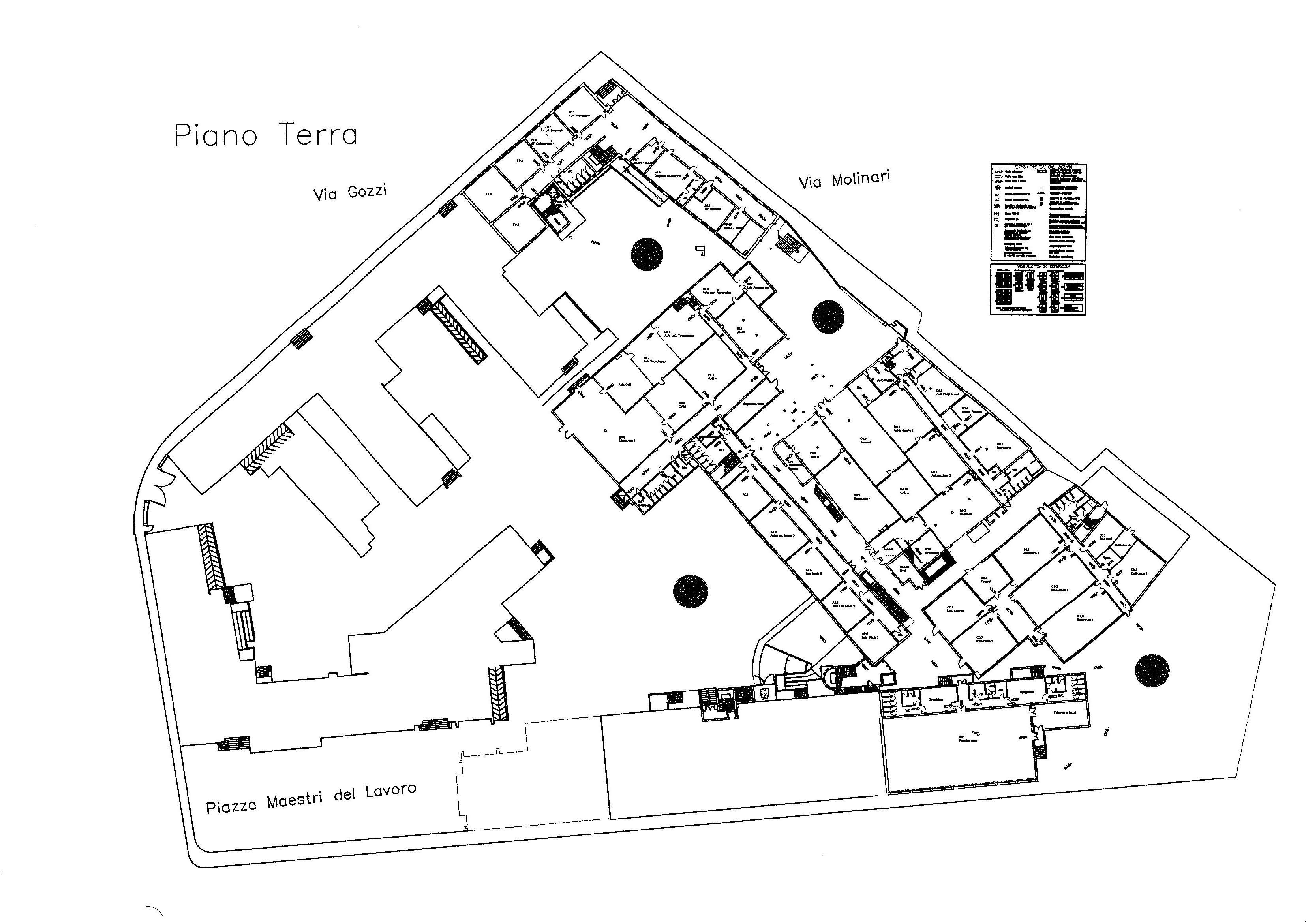 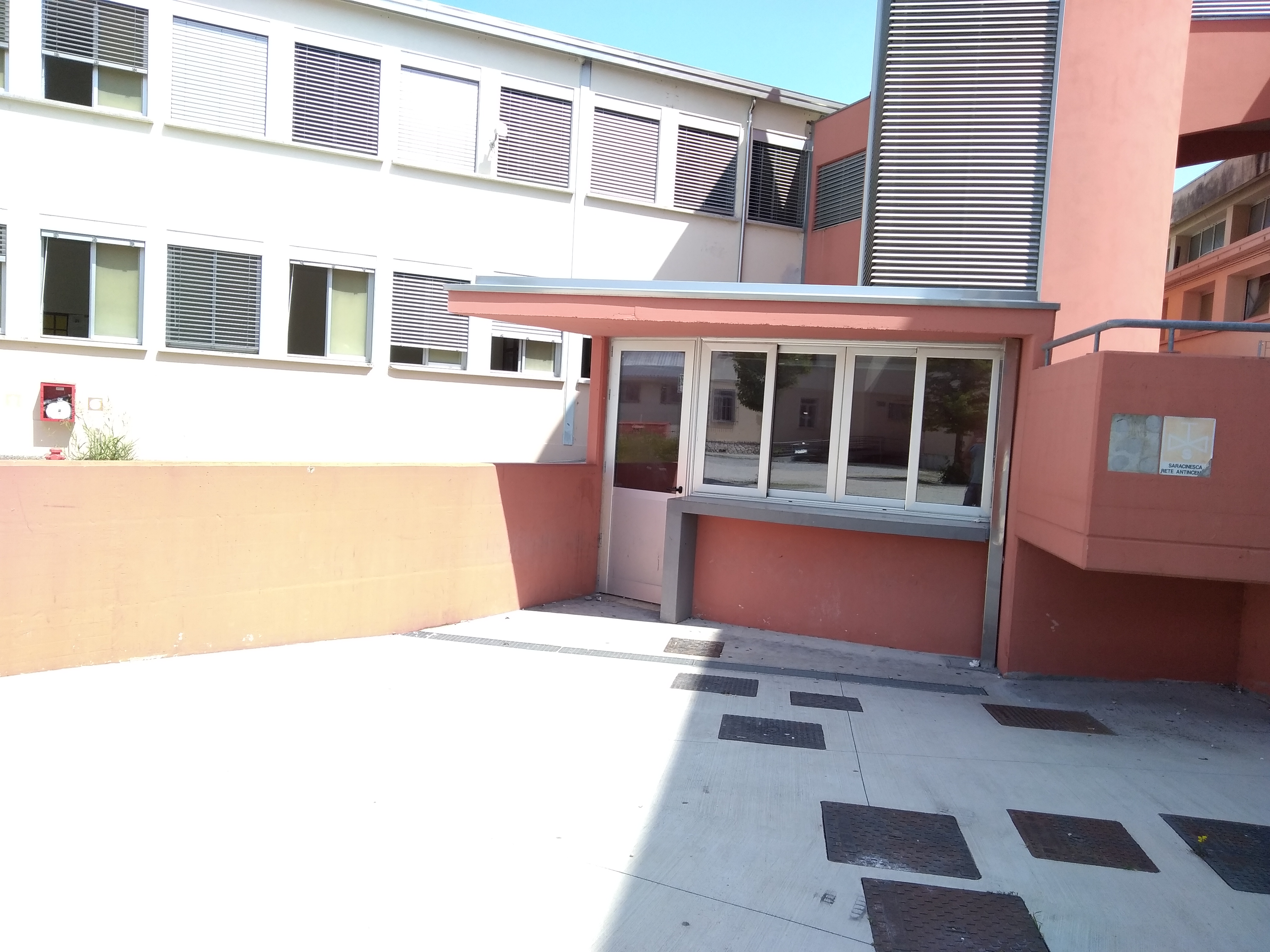 È un esigenza sentita da tutti, la nostra proposta è di cercare un bar nei dintorni che sia disponibile, negli orari concordati, a mandare una persona che tenga aperto il «bar delle scuole»
Panchine
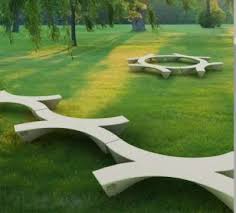 Riteniamo che le panchine siano utili per la maggior parte degli studenti per dare un aspetto nuovo al cortile e renderlo più usufruibile non solo durante la ricreazione ma anche durante la pausa pranzo e magari per fare qualche lezione all’aperto con la bella stagione.
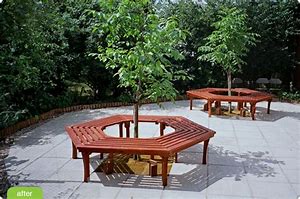 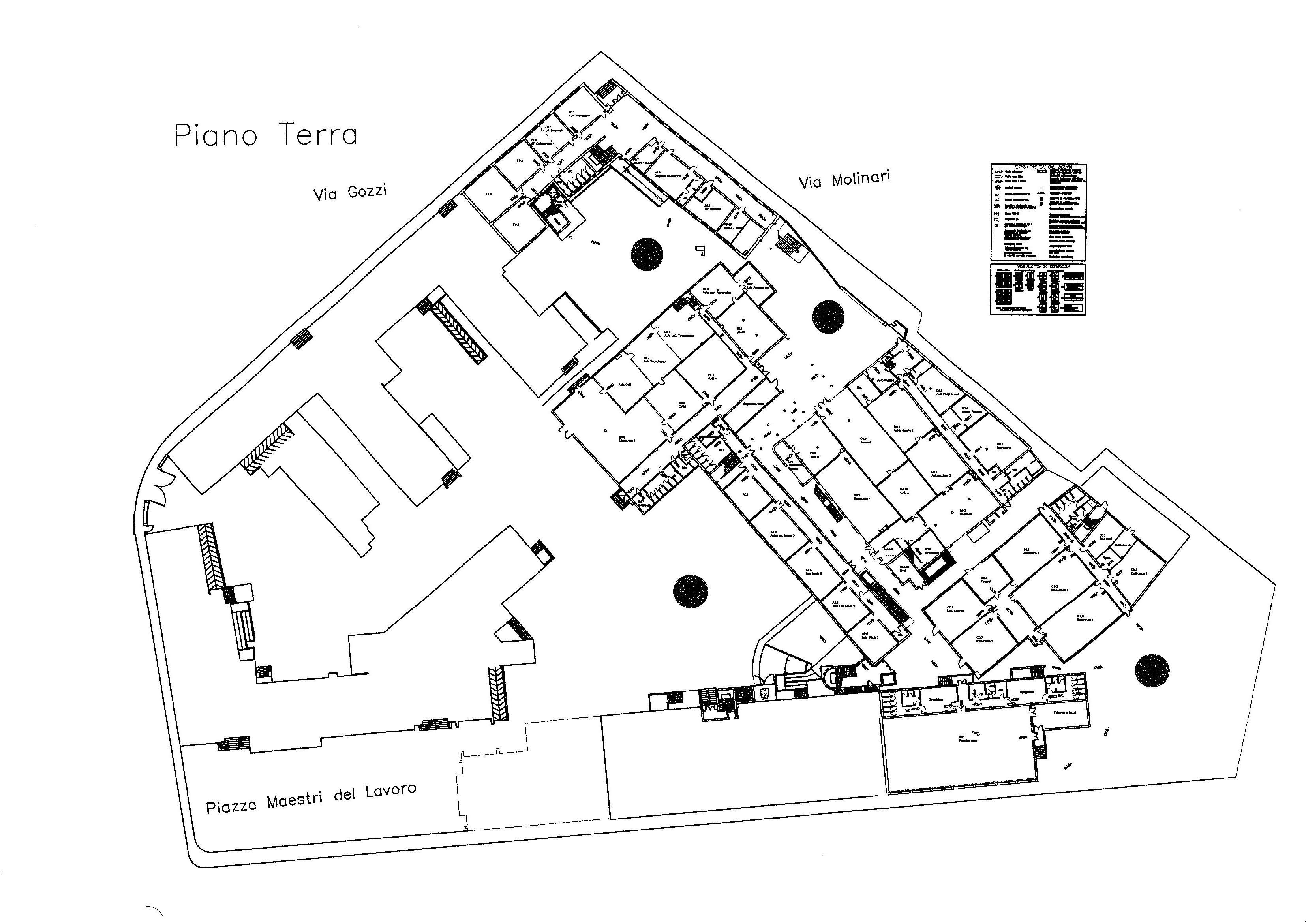 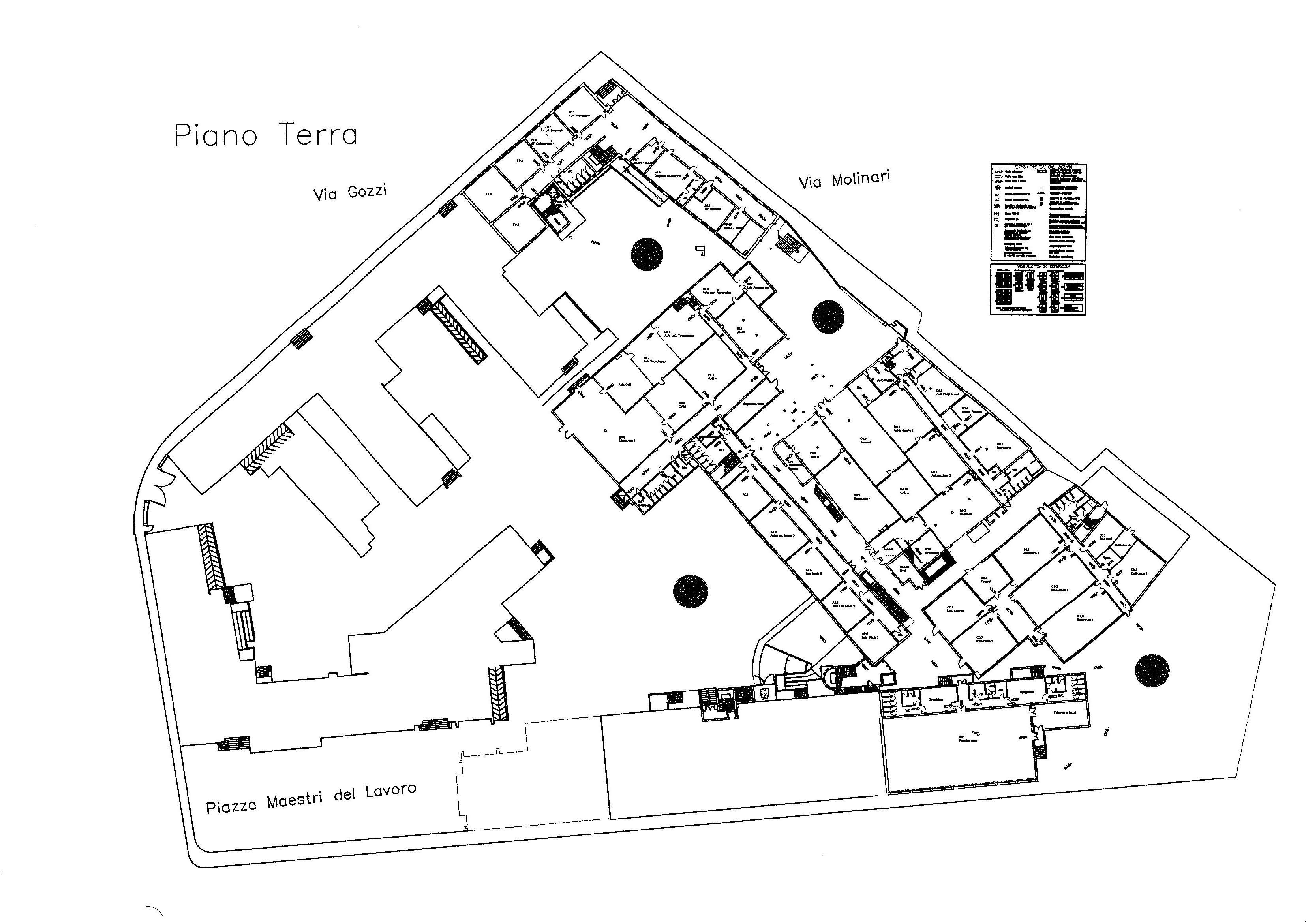 Panchine
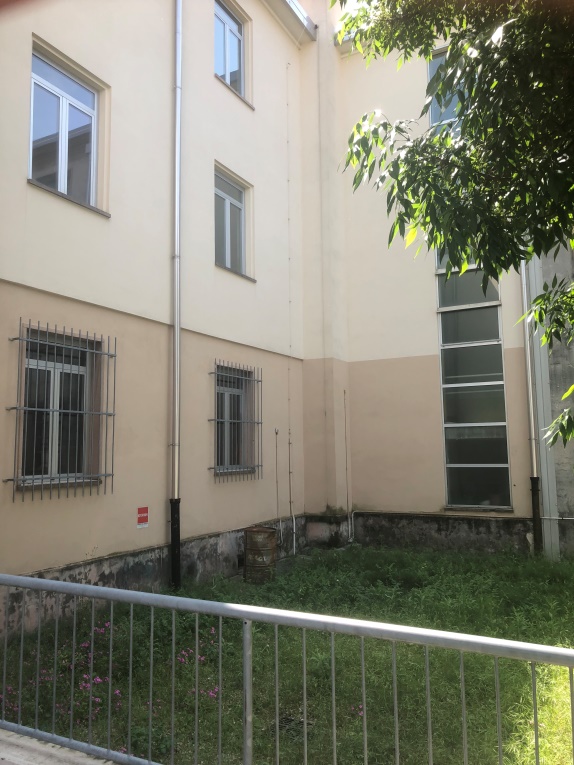 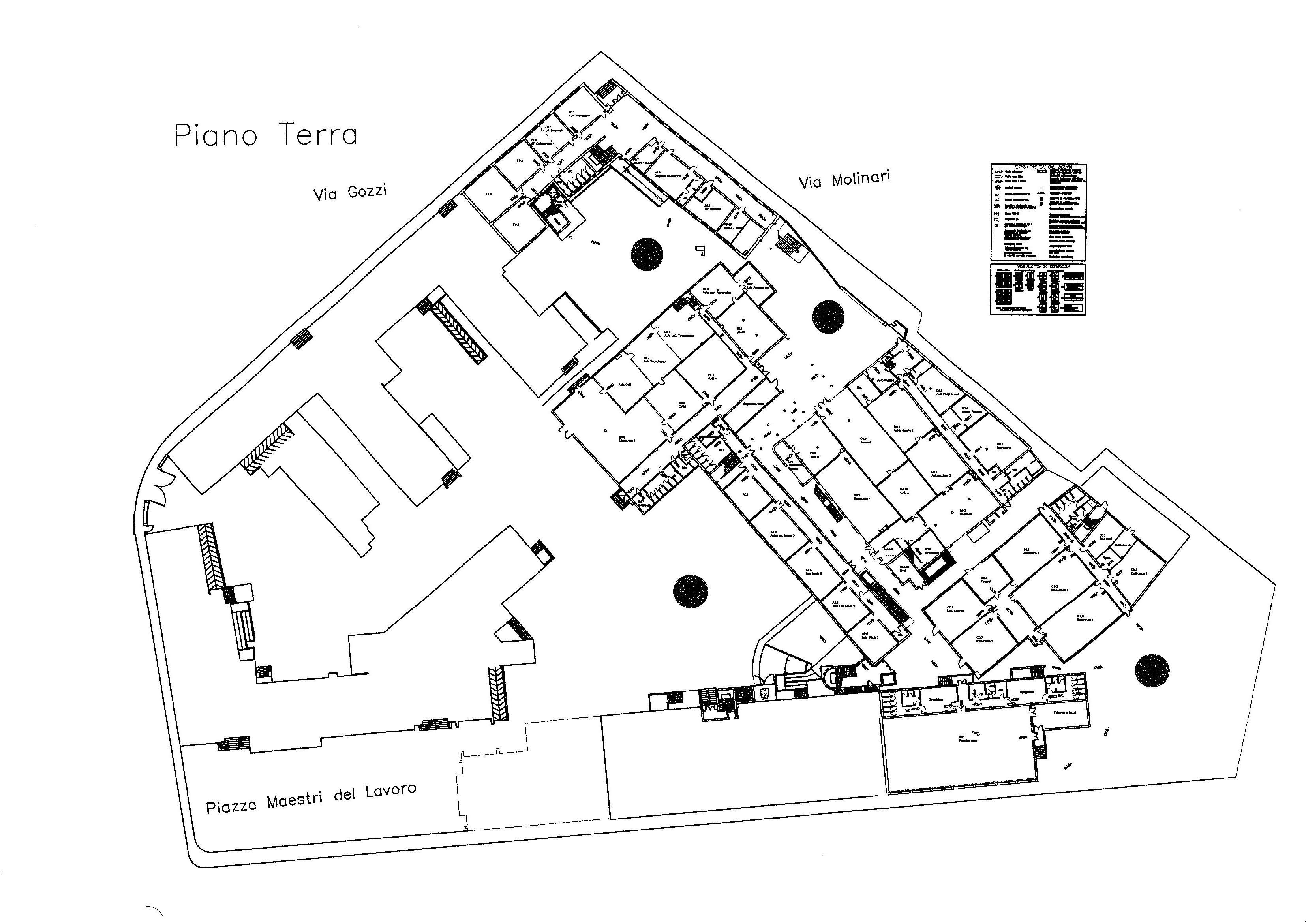 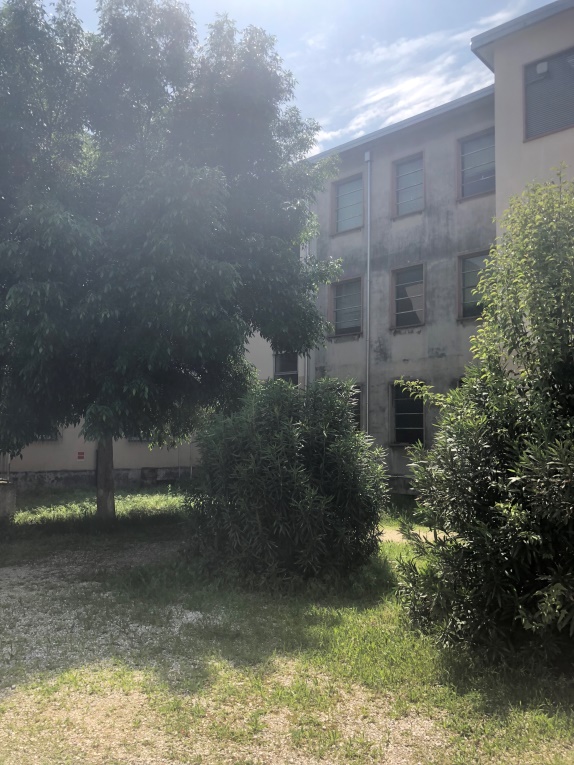 Ci piacerebbe creare un angolo dove poter stare insieme, fare lezione all’aperto, poterci sedere durante l’intervallo. 
Abbiamo pensato ad una panca lunga e ad una a isola che permettono entrambe di ospitare tante persone contemporaneamente.
Panchine e Piantare altri fiori
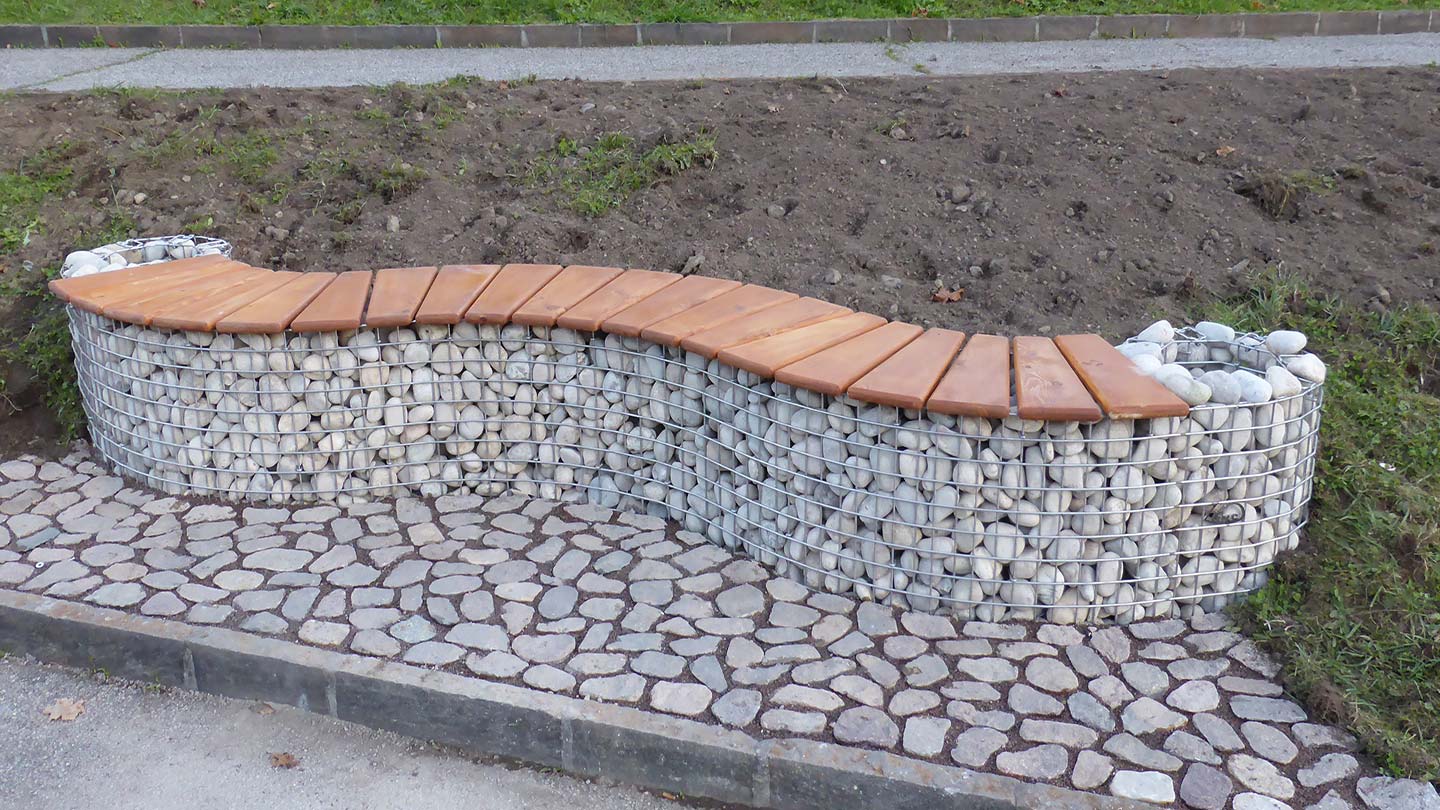 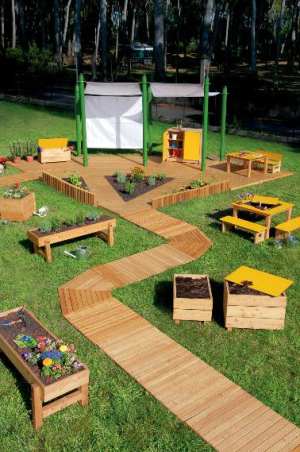 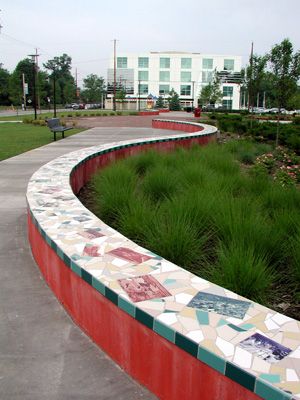 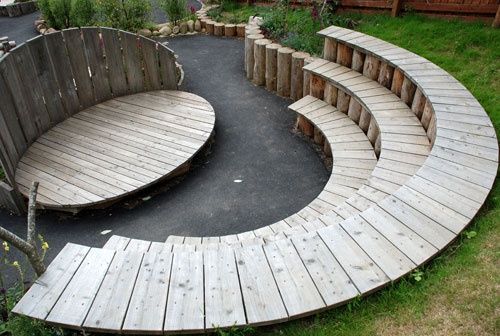 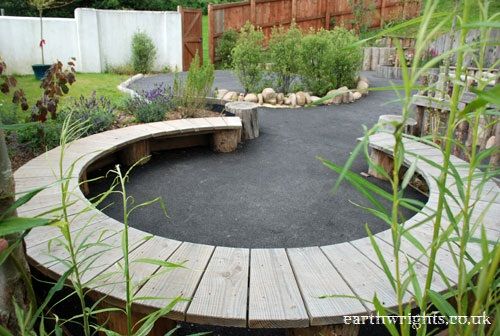 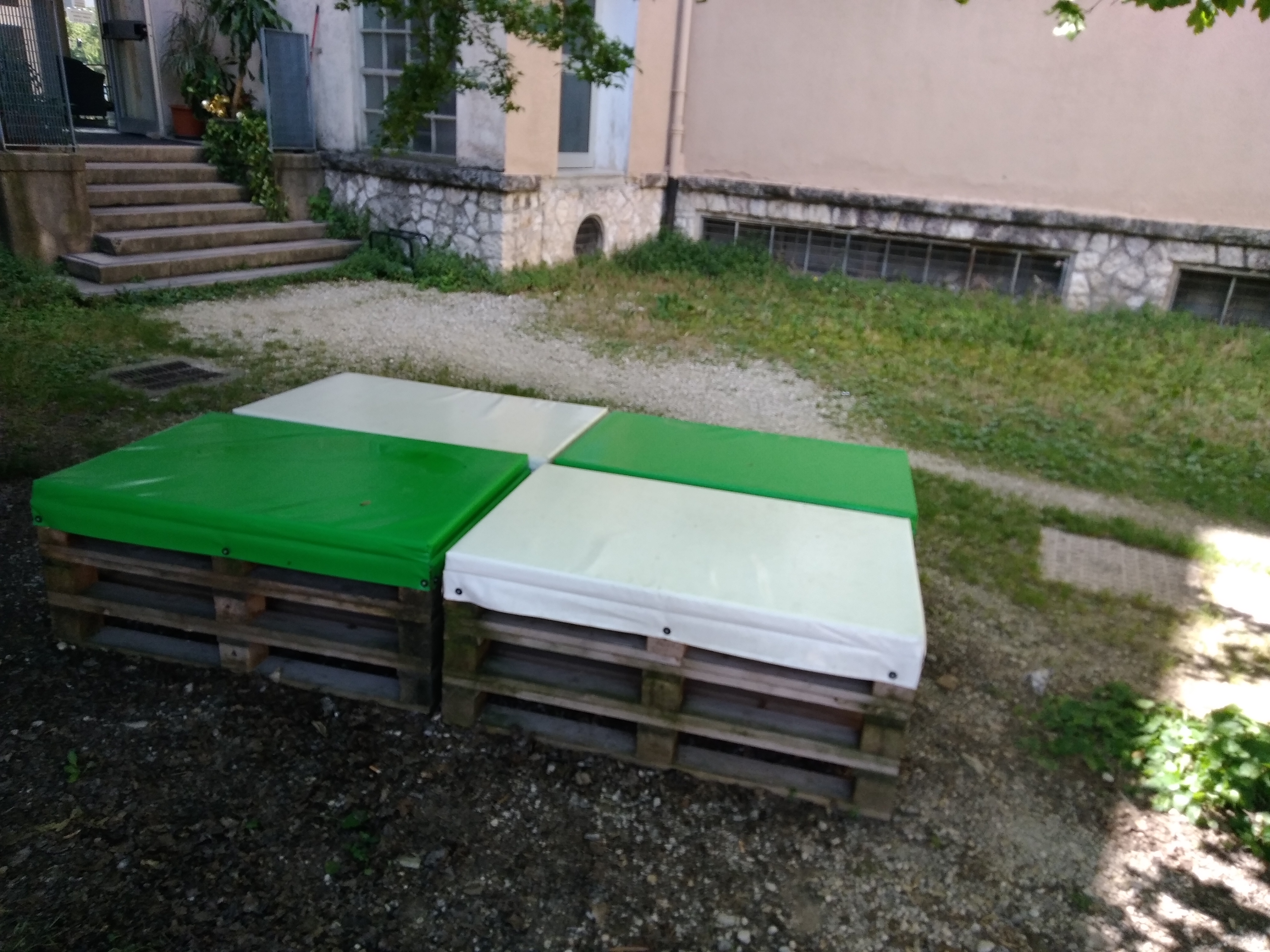 Panchina circolare in legno prezzo:
275€ cad.
Planimetria cortile
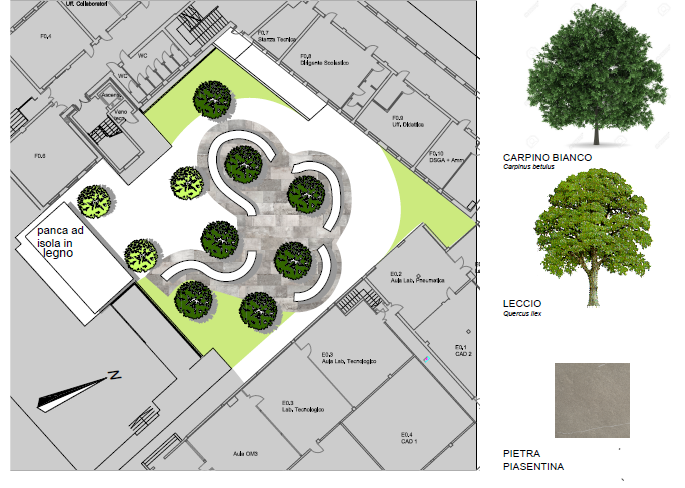 Disegni sui muri esterni
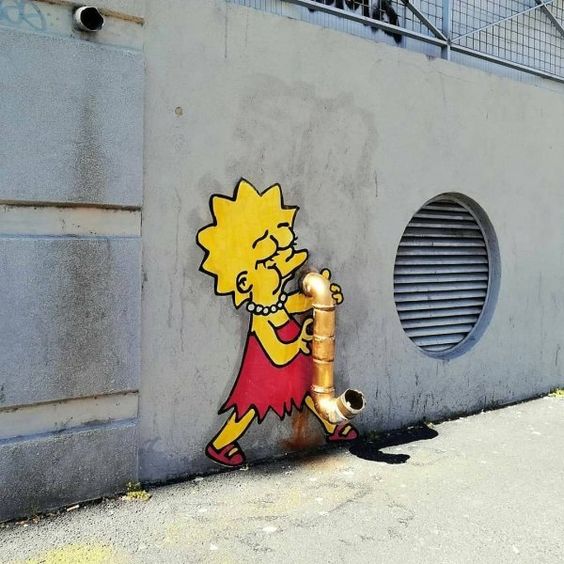 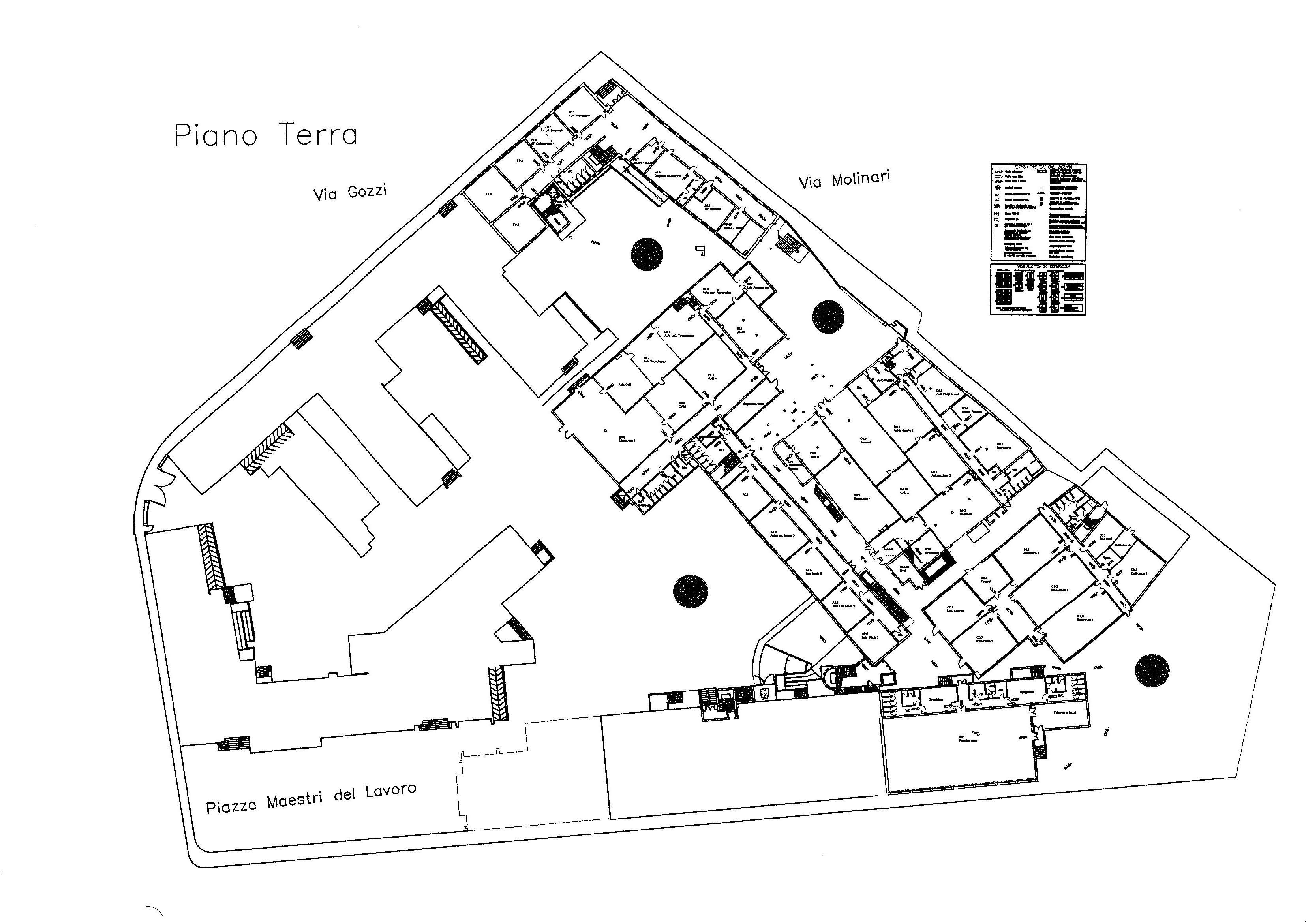 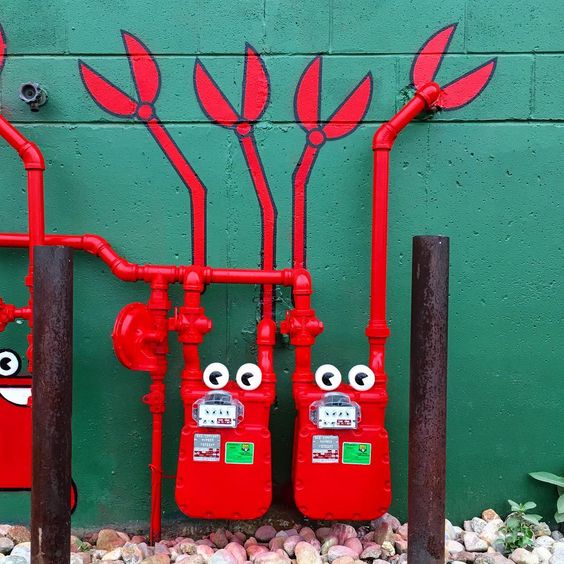 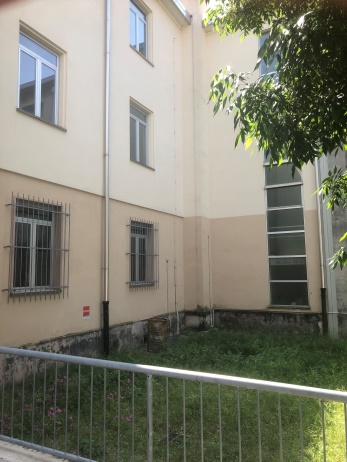 Aiutano a rendere il luogo più allegro, più bello, più nostro!
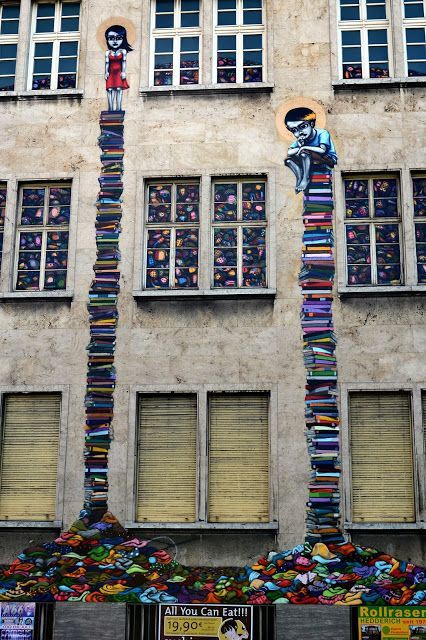 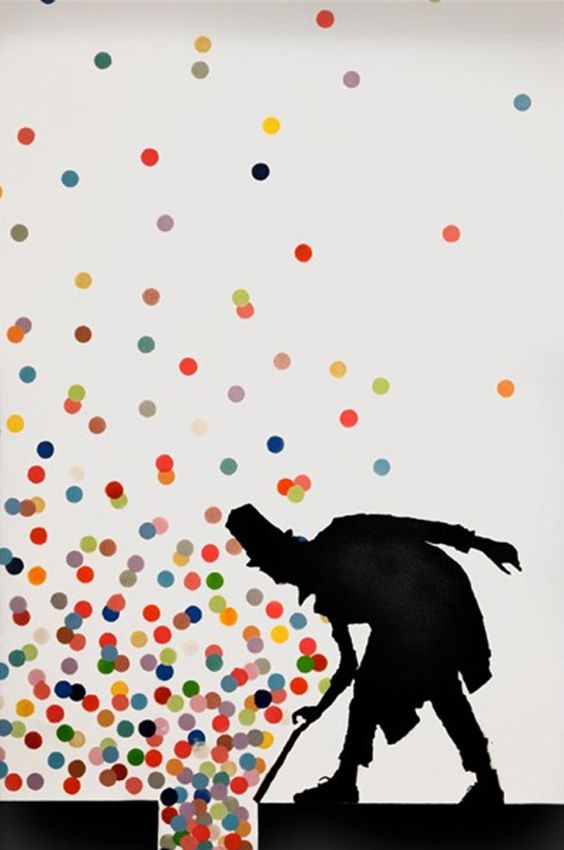 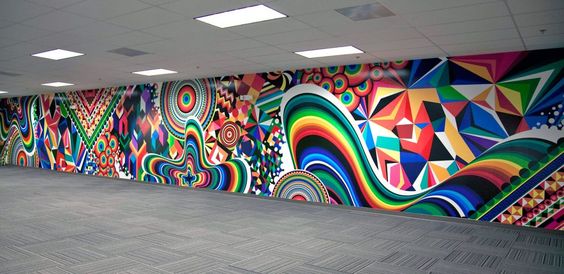 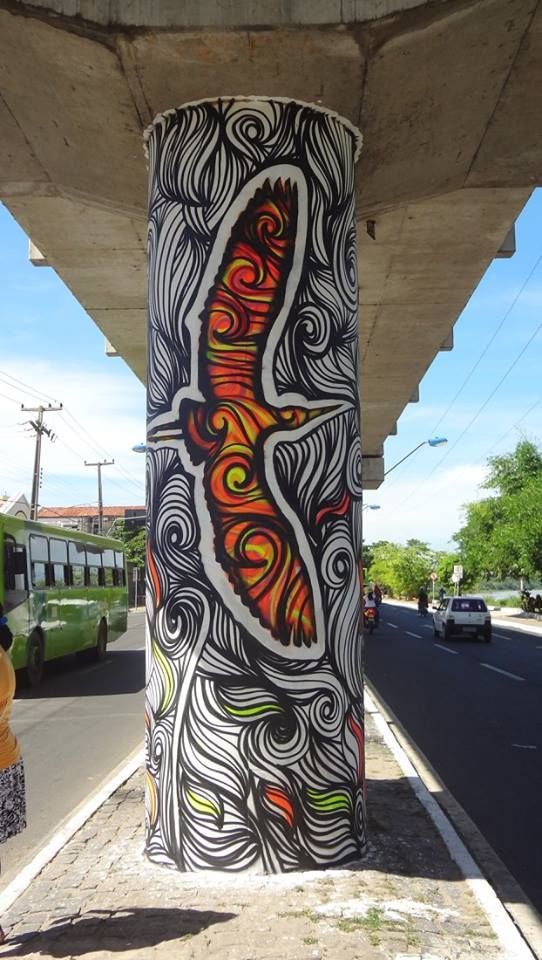 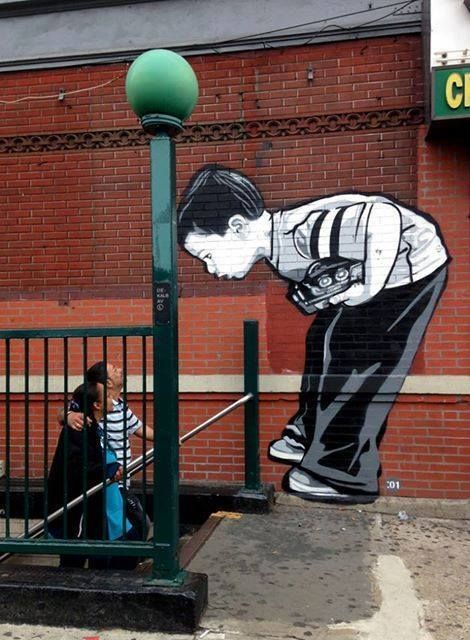 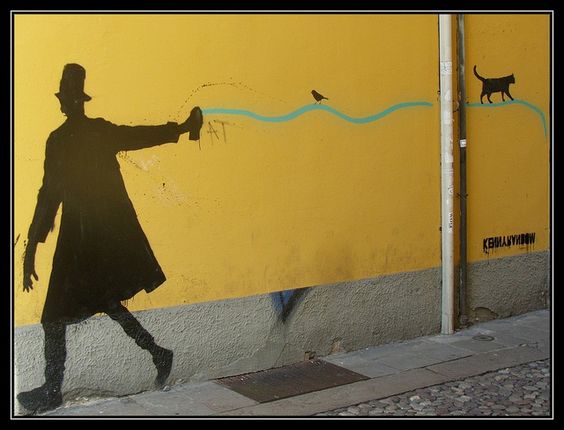 Ridipingere le pareti esterne
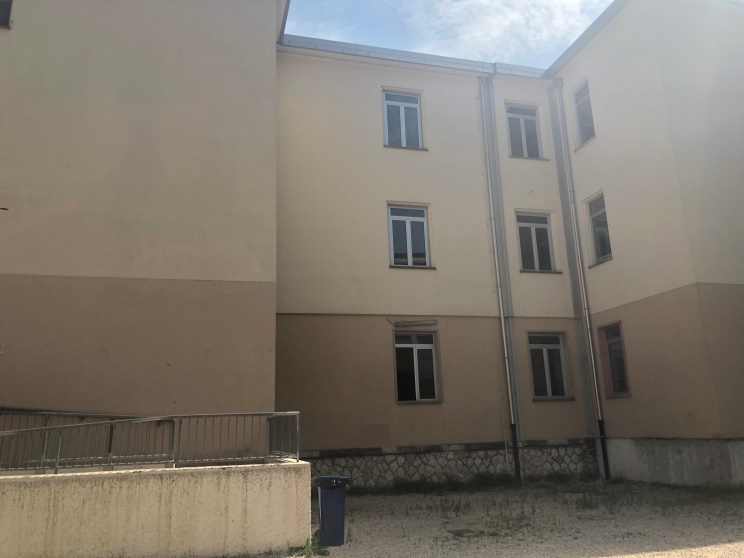 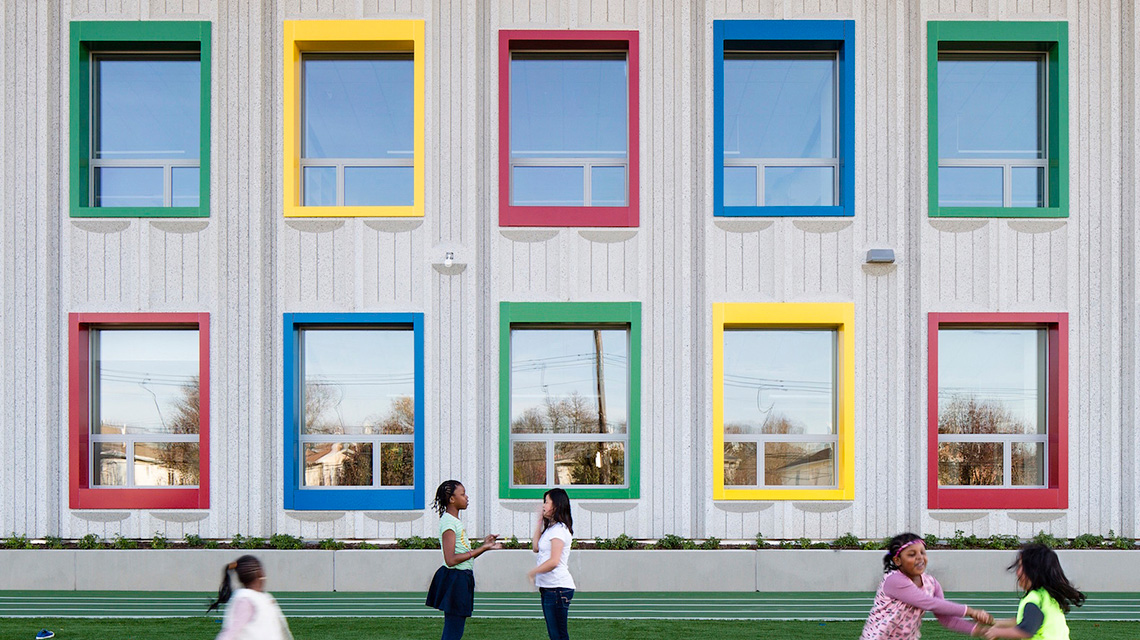 Oltre ai disegni sarebbe molto utile ridipingere le pareti esterne dell’edificio scolastico.
Mettere a posto la ghiaia
No auto nel cortile
Il punto fondamentale per il miglioramento del nostro cortile è il riempimento delle buche presenti con nuova ghiaia. 
Le buche presenti sono dovute all'entrata delle macchine. Per evitare tutto questo, proponiamo di chiudere il cancello e l'eventuale entrata di macchine, anche quando il cancello è chiuso, si rincorrerà a una sanzione
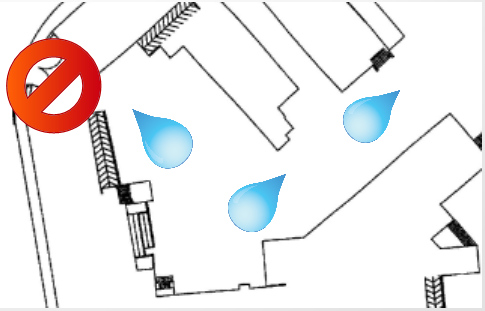 Cestini per la raccolta differenziata
Installare più cestini in ferro per la raccolta differenziata per tenere più pulito il cortile in comune con le altre scuole
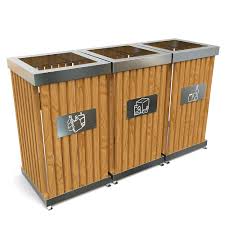 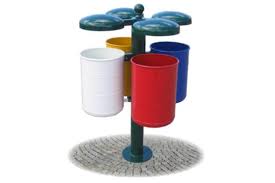 Nascondere con piante le prese per i pompieri
Servono per abbellire il cortile ma anche per occultare la recinzione che copre l’area “locale pompe antincendio”.
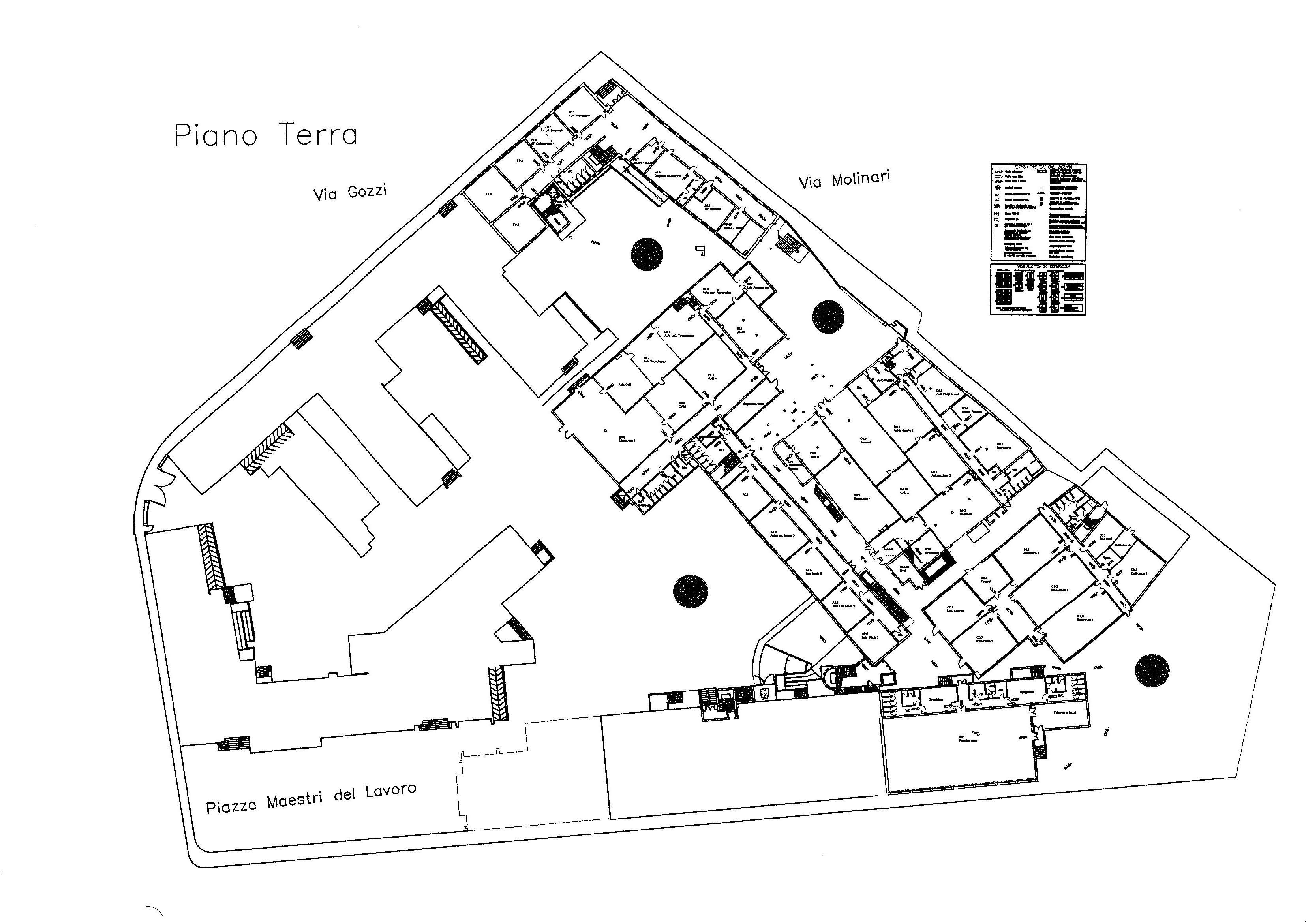 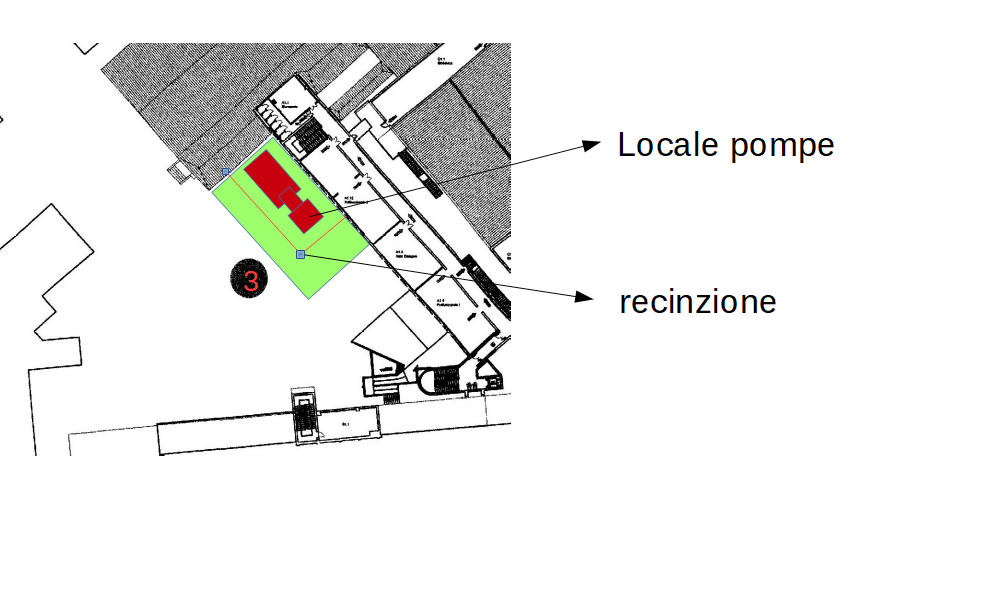 Piante rampicanti
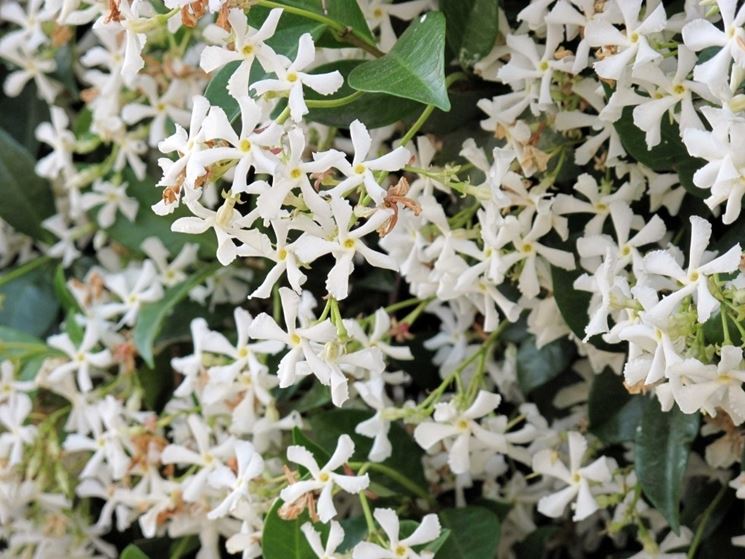 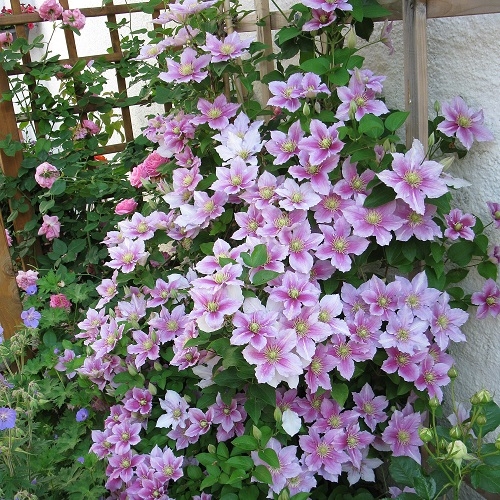 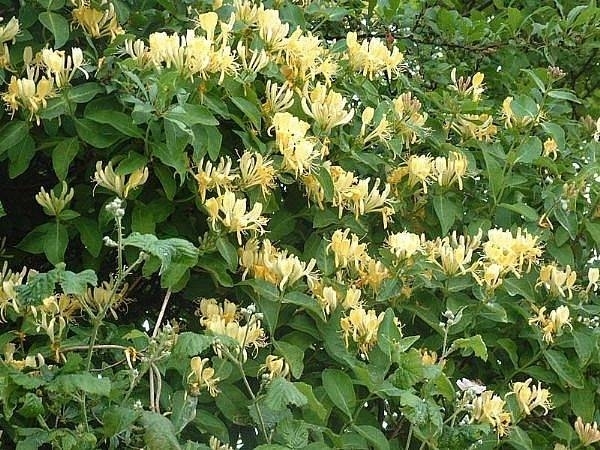 Gelsomino
Clematide
Caprifoglio
interni
All’interno l’esigenza maggiore è quella di avere delle classi accoglienti e spazi per stare insieme.
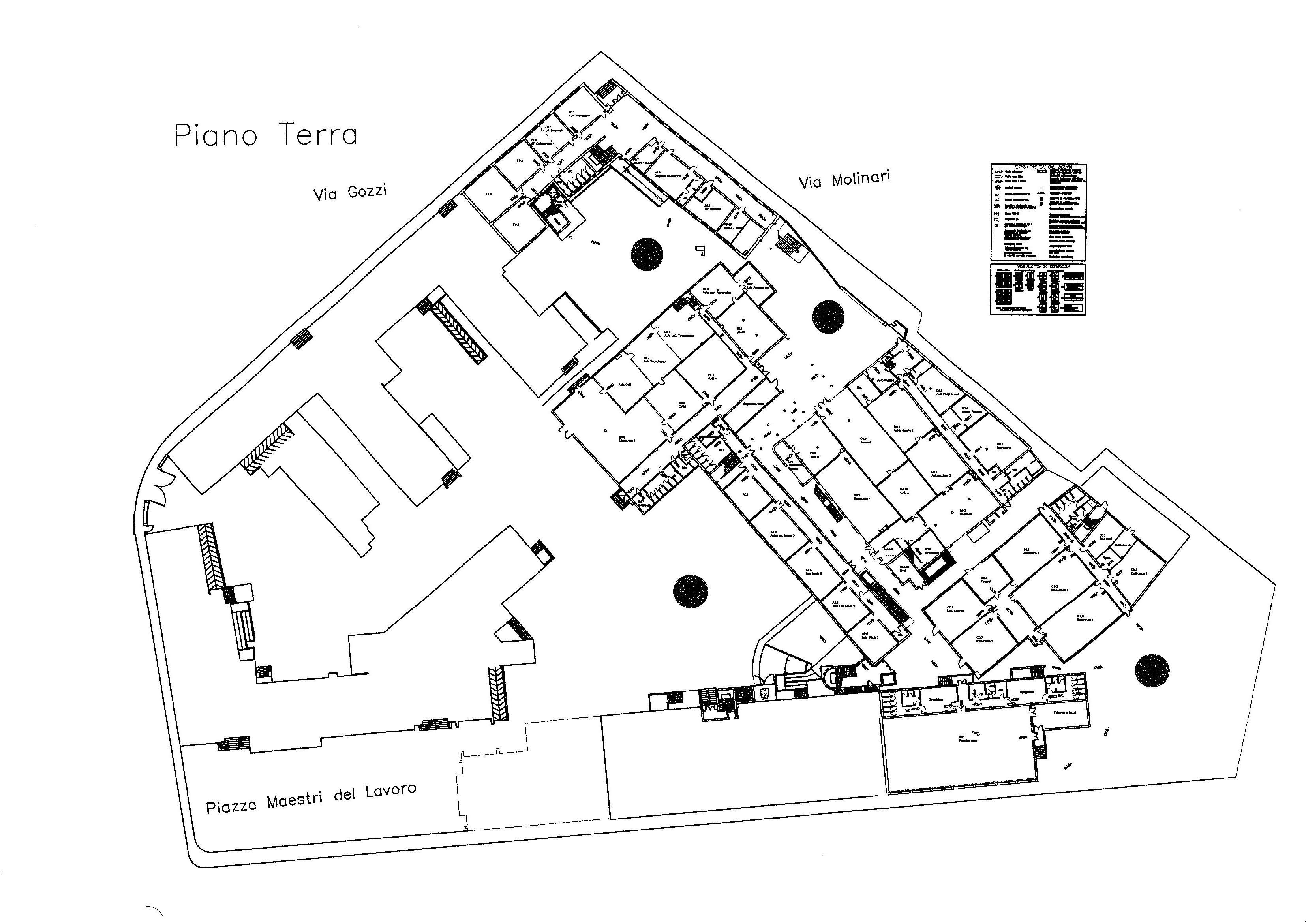 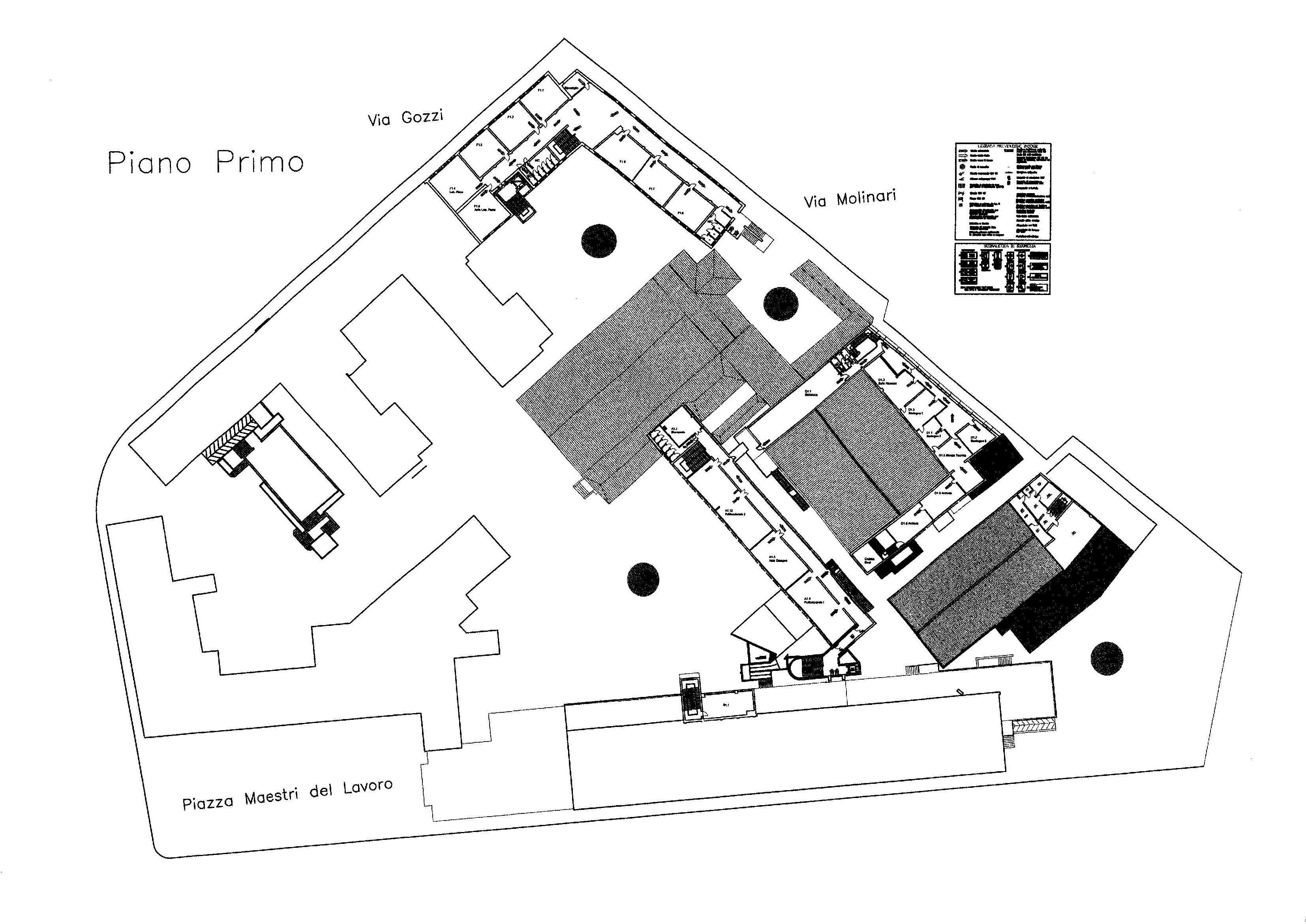 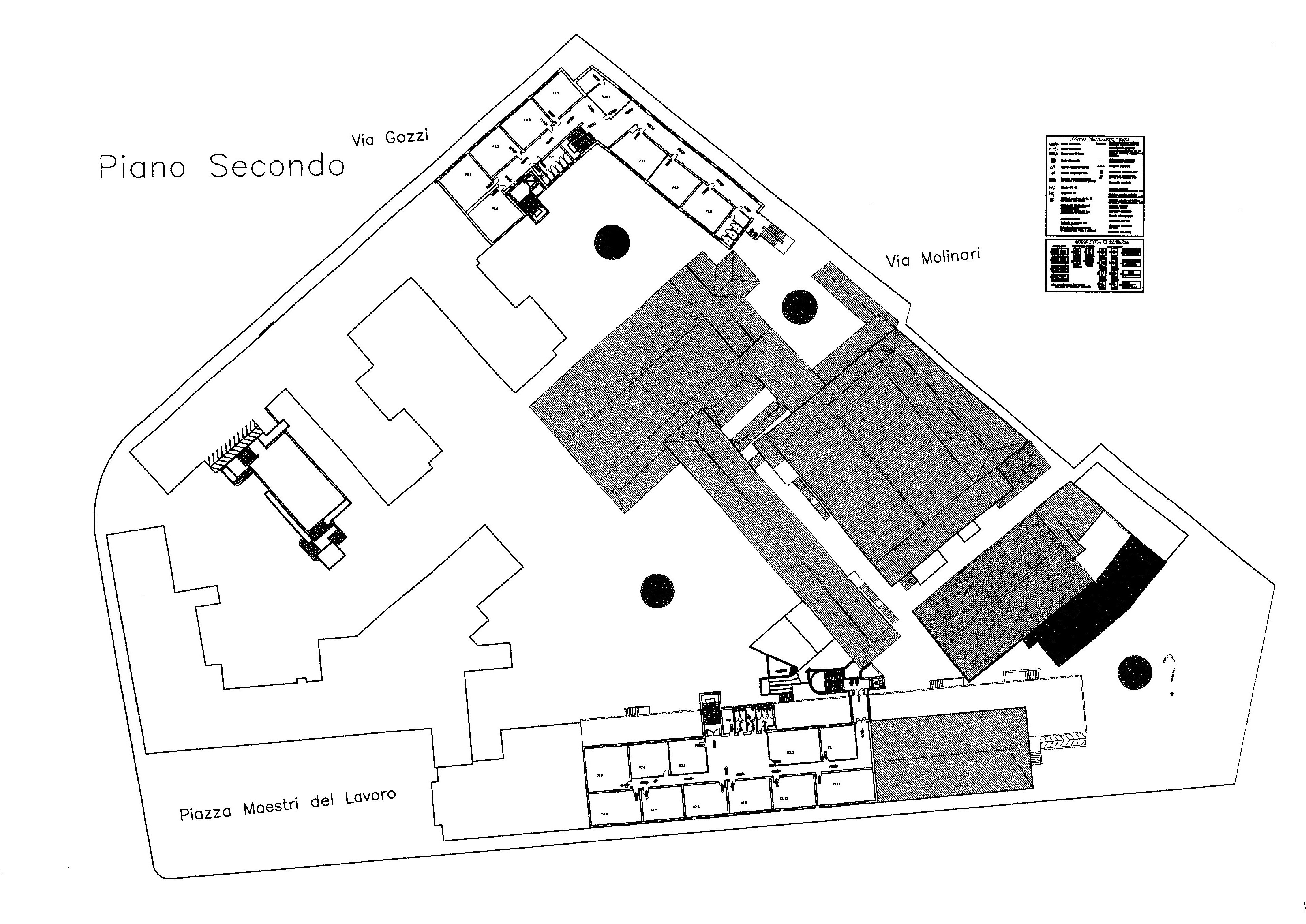 Dipingere i corridoi
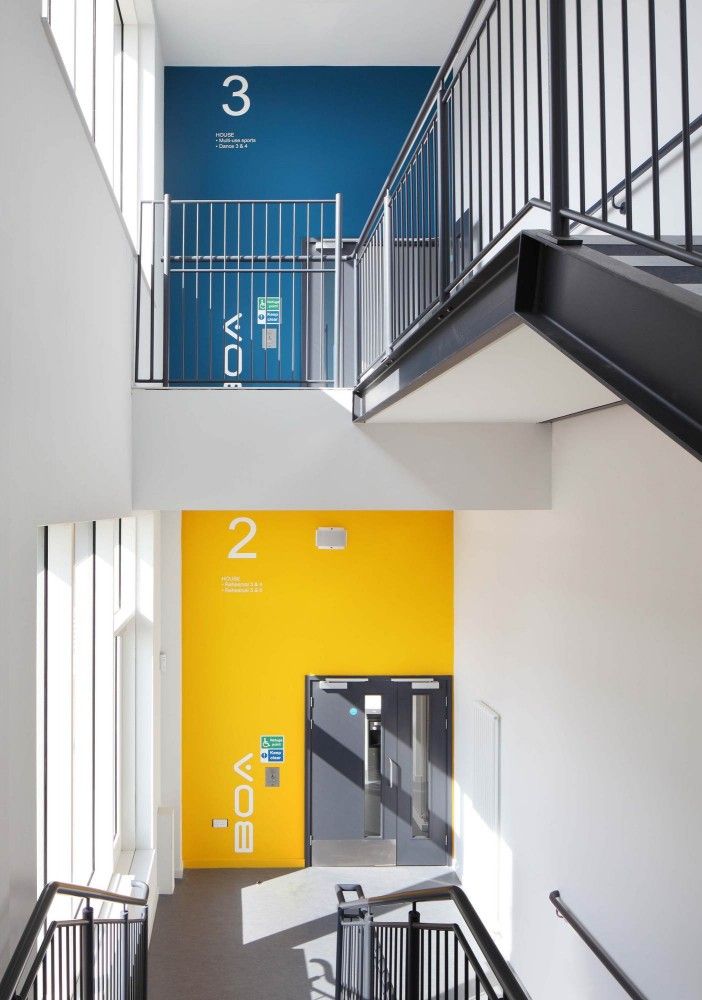 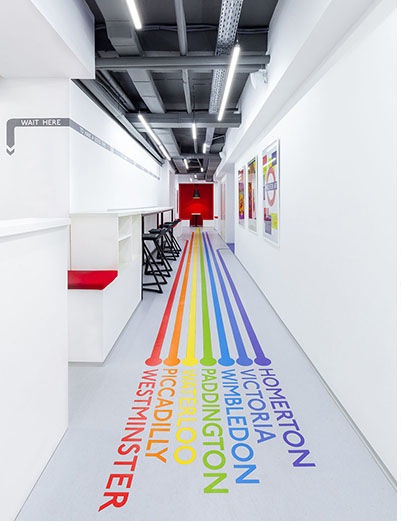 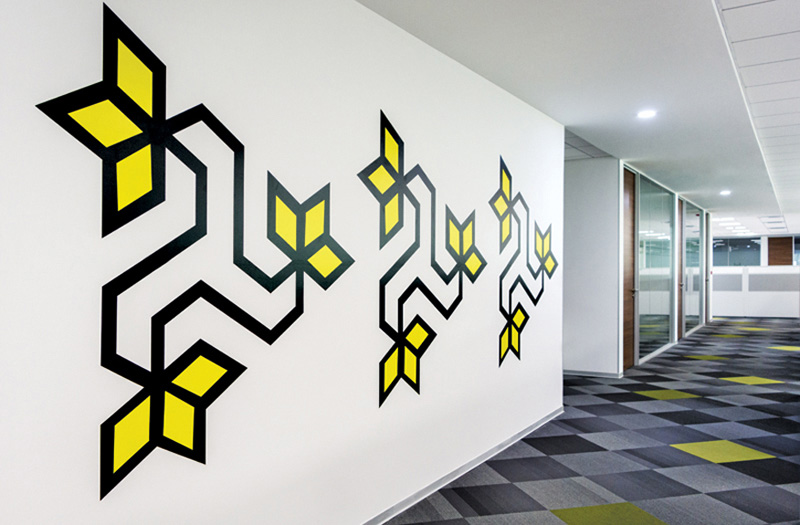 Sistemare i muri e ridipingerli anche riprogettando e uniformando l'infografica darebbe alla scuola senso di ordine (esigenza molto sentita) e faciliterebbe coloro che hanno problemi ad orientarsi o che arrivano nella scuola per la prima volta.
Si potrebbe assegnare un colore ad ogni indirizzo (moda, elettrotecnici, meccanici…)
Pareti con firme
Pareti dedicate alle firme degli studenti con lo scopo 
   di aumentare il senso di appartenenza all'istituto
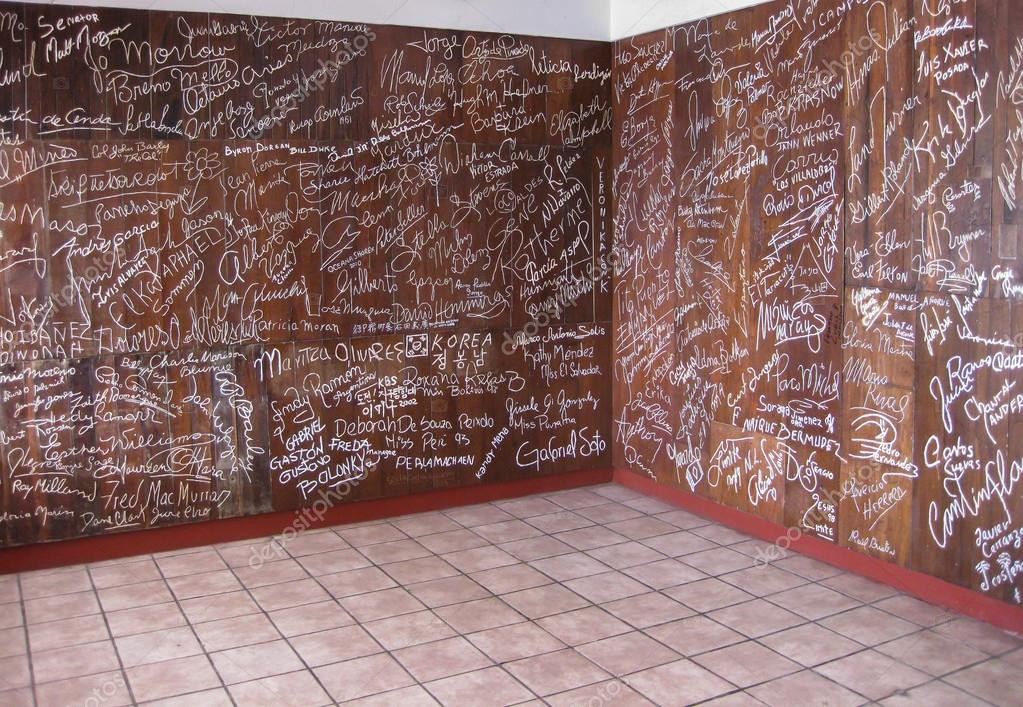 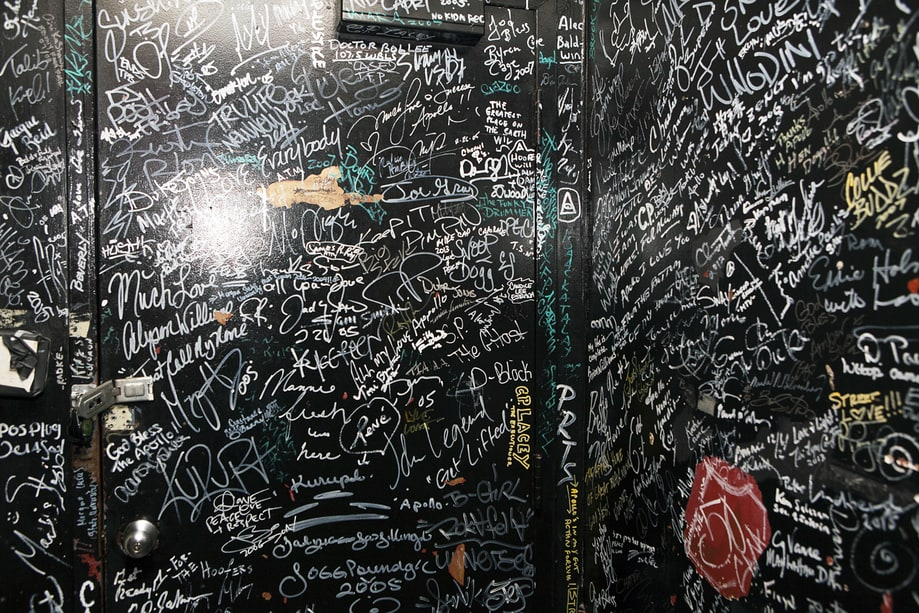 Applicare adesivi alle porte
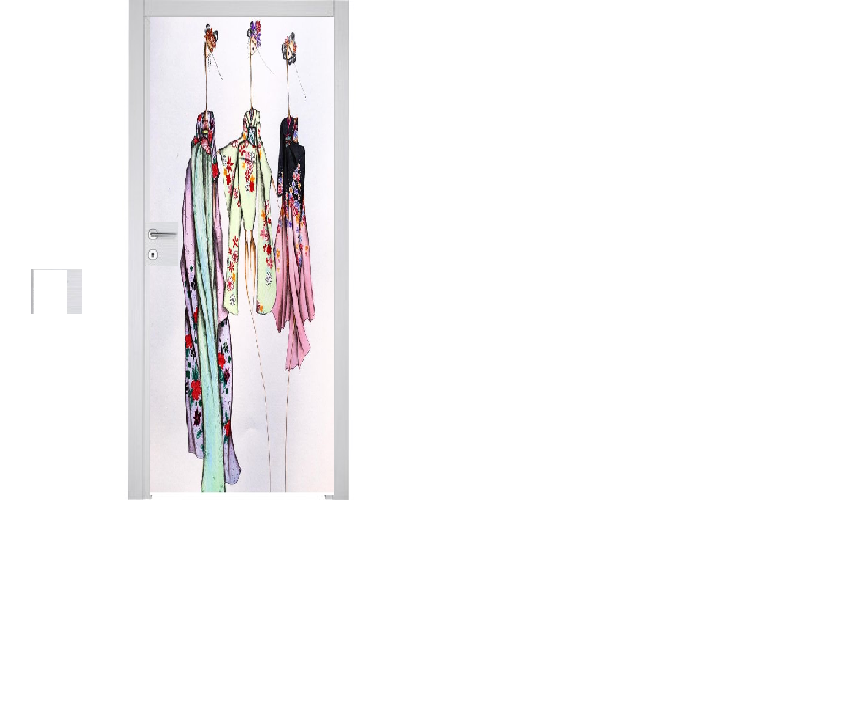 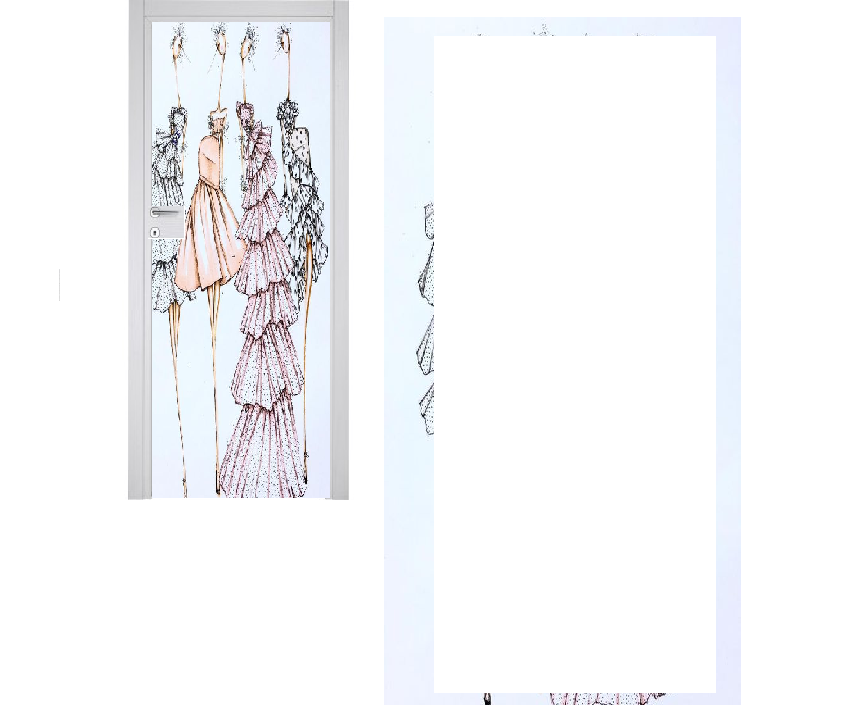 Questo intervento serve per migliorare esteticamente l'aspetto della scuola e rientra nella progettazione dell'infografica perché per ogni indirizzo proponiamo disegni diversi e a tema
Luci a led
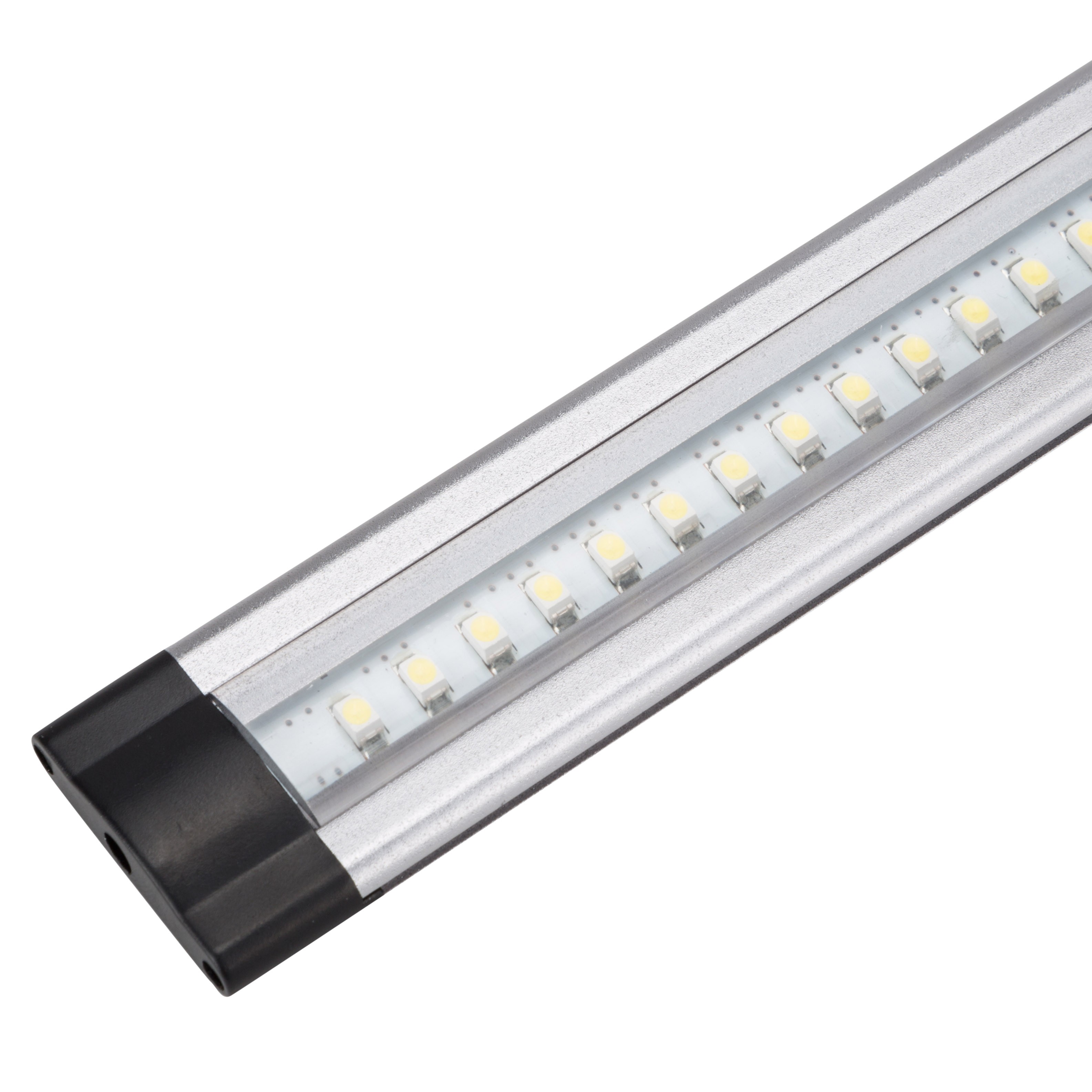 Sostituendo le luci rotte con led a luce calda si rispetterebbe anche l’ambiente
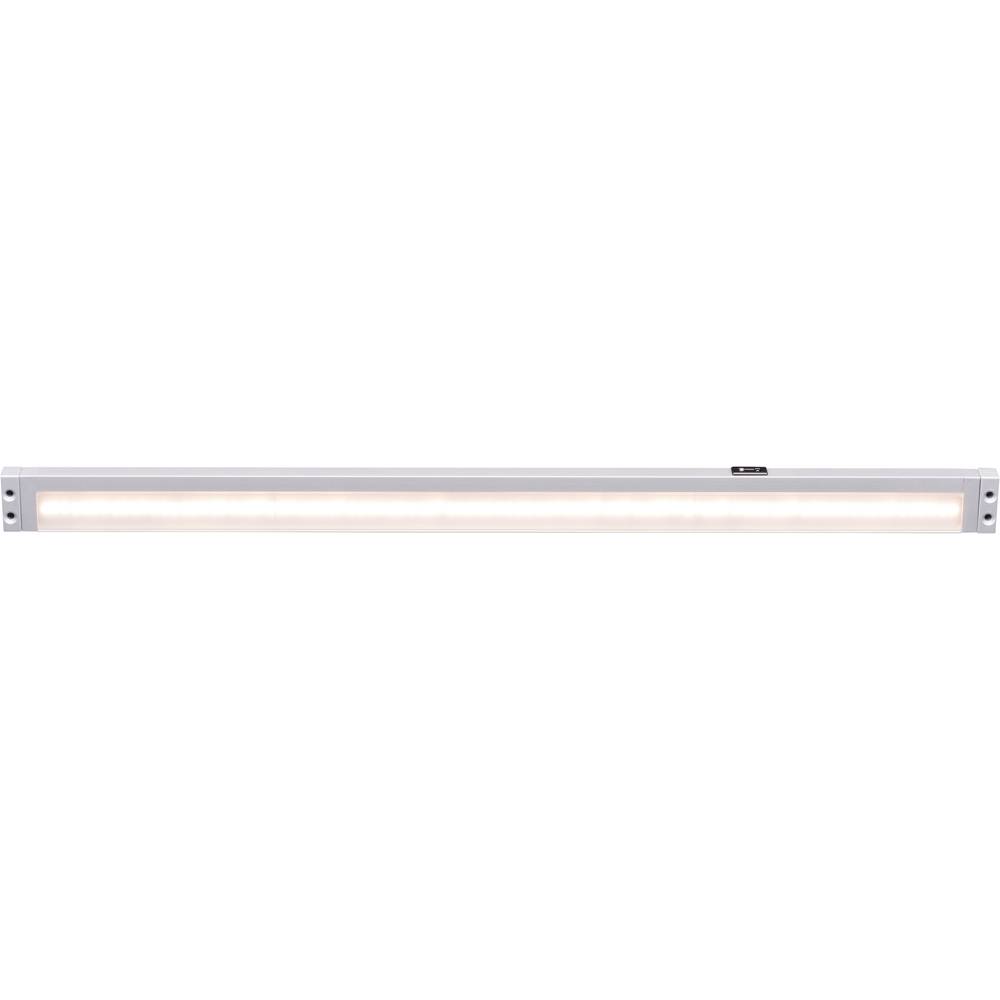 Planimetria interni
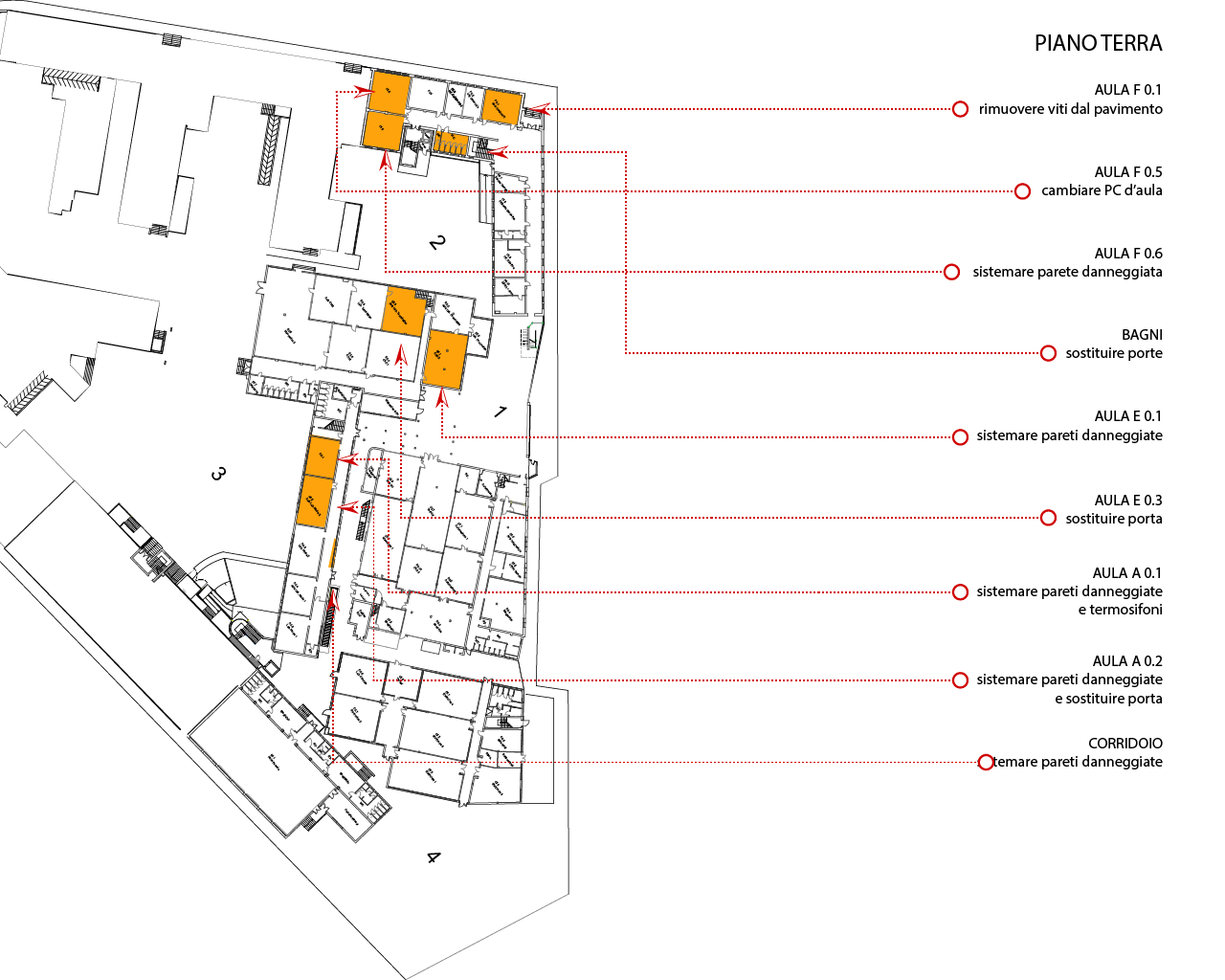 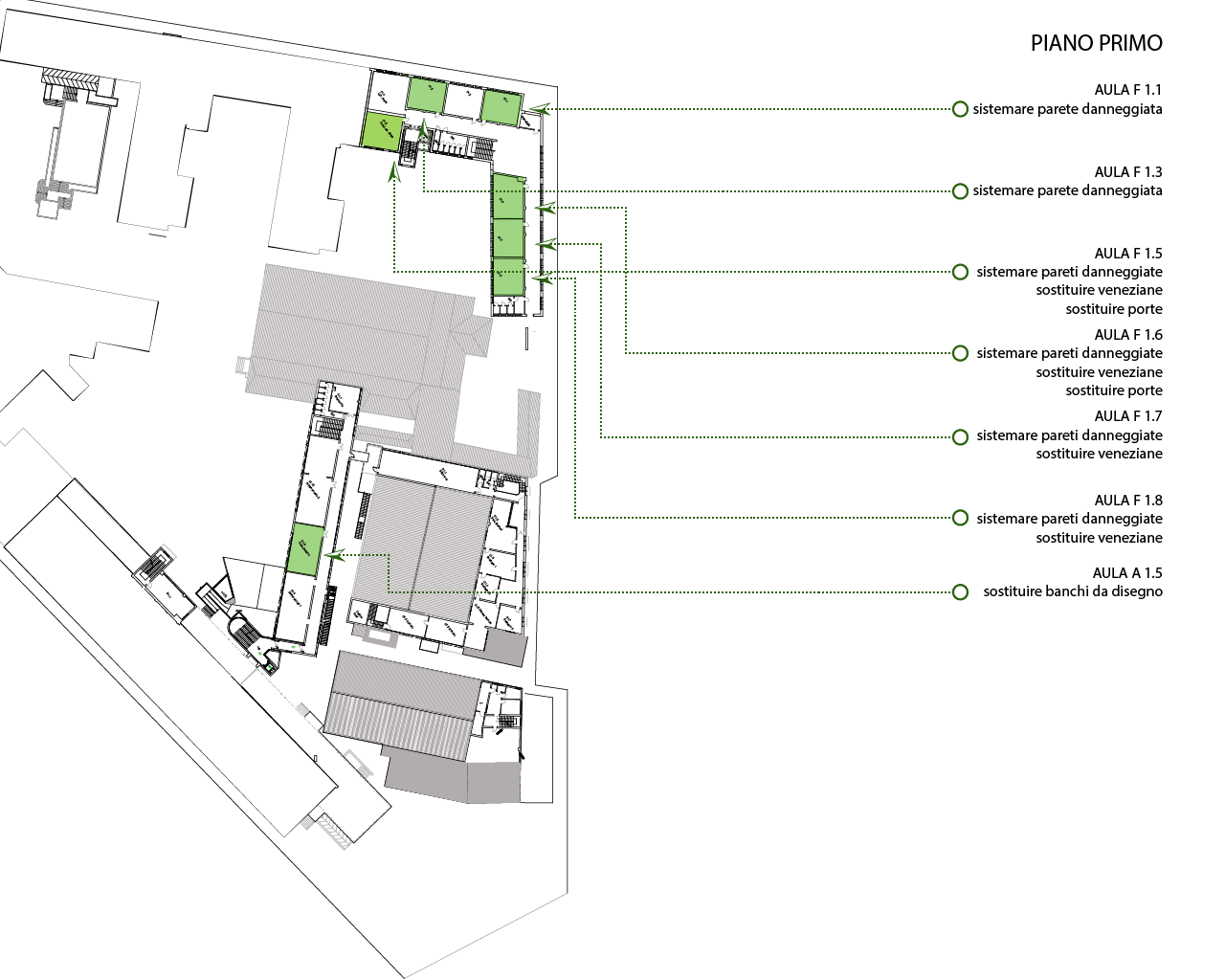 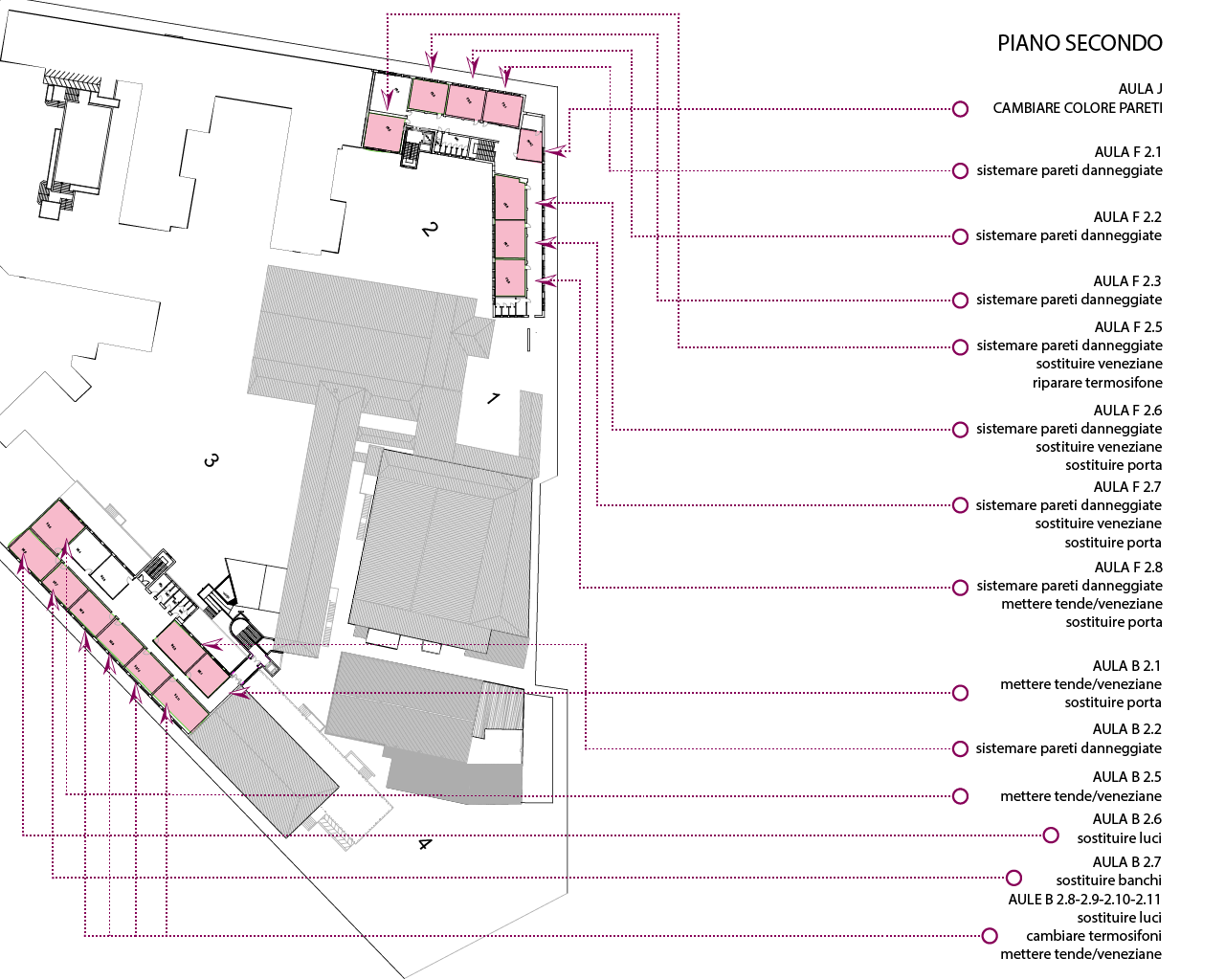 che cosa possiamo fare noi
Presentare il lavoro ai compagni e cercare sponsor o famigliari che producono ciò che ci serve (panchine, fiori, piante, colori da muro ecc.)
Dipingere porte e muri
Coinvolgere ragazzi che sanno dipingere i murales
Organizzare laboratori per fare le tende e prima procurare i tessuti (campionari)
Tagliare l’erba 
Piantare e curare i fiori
Occuparci della manutenzione e della pulizia del cortile
costi opere interne
Sostituzione porte € 2.358,72
Rimozione vecchie pitture € 2.916,48
Nuove pitture € 29.953,44
Sostituzione finestre 408,96 cad.
Sostituzione lampade 9,9 cad.
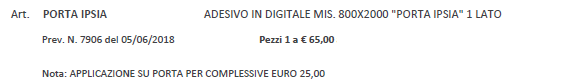 alcune ditte presenti sul territorio
Sostituzione lampade (led)
Duegi Light s.r.l. Via delle Crode 10G – Pordenone-                                                    
Solight s.p.a. Via Lino Zanussi –Pordenone- 

Sostituzione porte 
Portapiù-Porte in PVC Portapiù s.r.l. Via Industria 108/A Maserada del Piave (Tv) tel.0422 725995 

Adesivi porte
Serymark S.r.l. - Via Pordenone, 21 - 33080 SAN QUIRINO (PN)

Tinteggiatura pareti
Dolfo s.r.l. (Azienda che ha già dipinto parte dell’istituto)
Via Raffaello Sanzio 2 –Cordenons- (PN) tel.0434 532359

Sedute da esterno
Marcolin Covering s.r.l. (Questa azienda ha donato agli alunni le sedute presenti in una parte del cortile
Via Michelin Orefici 3 –Pordenone- 

Piantumazione alberi 
Corpo forestale  (regalano le piante)
Piazza ospedale vecchio – Pordenone-  tel 0434529075

Ricerca genitori o conoscenti degli alunni che hanno o conoscono ditte che potrebbero essere utili alla realizzazione del progetto a costi più bassi
GRAZIE
Docenti
Gioconda Forte
Paolo Tarulli
Francesca Pavan
per studio Eupolis
ZANIN RICCARDO
ENRIQUEZ RAMON
CIARLA MATTEO
PESCHIUTTA ALESSIO
LUPOLI GABRIELE
MAGRIS MATILDE
LIGUORI ILARIA
NADALUTTI NICOLA
TOMASELLA STEFANO
DE CAPRIO ALESSIO
ABATE AURORA
FADELLI JOSHUA
BIANCHINI ELEONORA
DALLA GASPERA FEDERICO
FERREIRA ICARO
MARCUZZO JENNIFER
GJINI ENKEL
BORTOLIN CRISTINA
ZILLI VIRGINIA
I ragazzi hanno detto…
Cittadinanza
rispettare gli altri
integrazione 
avere diritti e doveri
scegliere
comunità
Partecipazione
stare insieme
collaborare
proporre
comunicare
discutere
integrazione
essere coinvolti
Regole 
una legge da rispettare
qualche cosa che ti tutela
limitazione
imposizione
pace
obbligo civico
ordine
rispetto